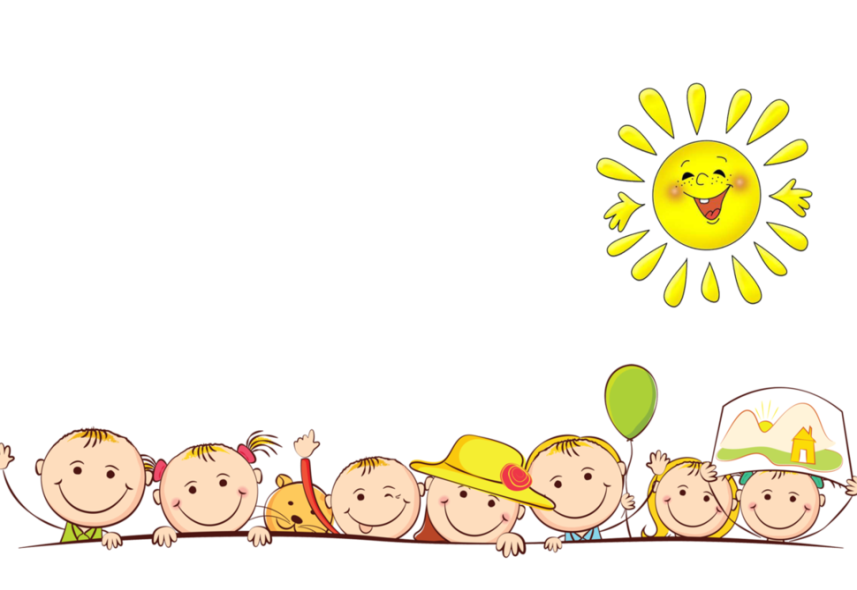 МКДОУ         Мальцевский детский сад
«Современные подходы к организации работы по нравственно-патриотическому воспитанию дошкольников»
Подготовила: заведующий МКДОУ Мальцевским детским садом 
И.А. Коваленкова
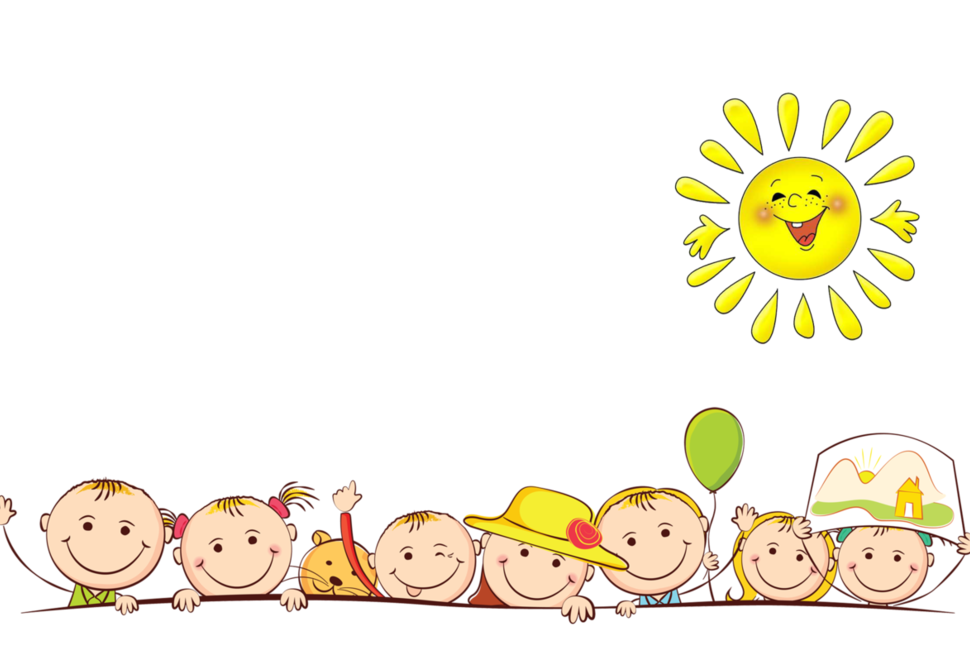 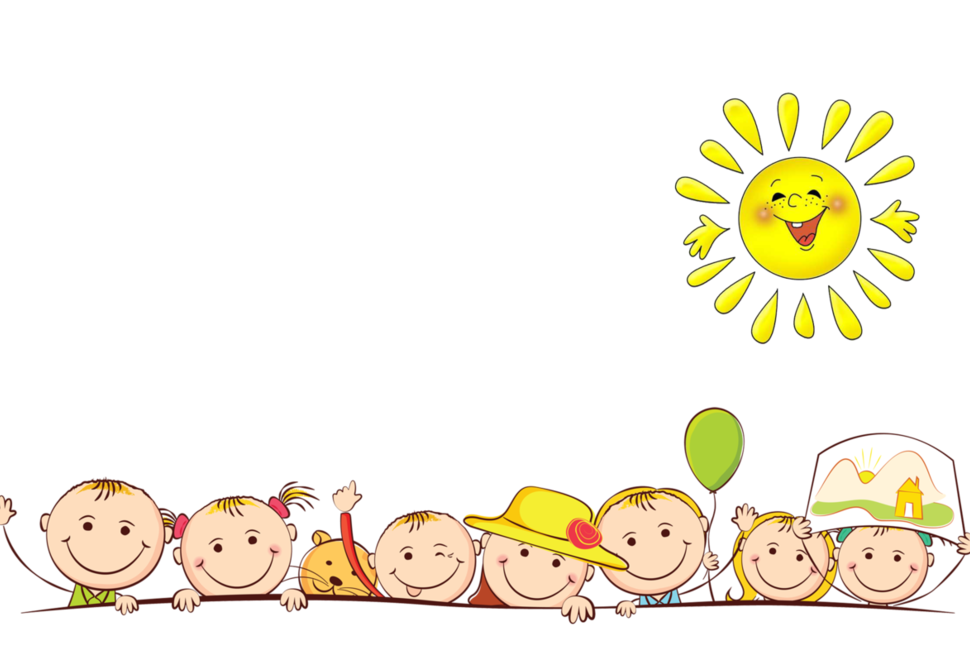 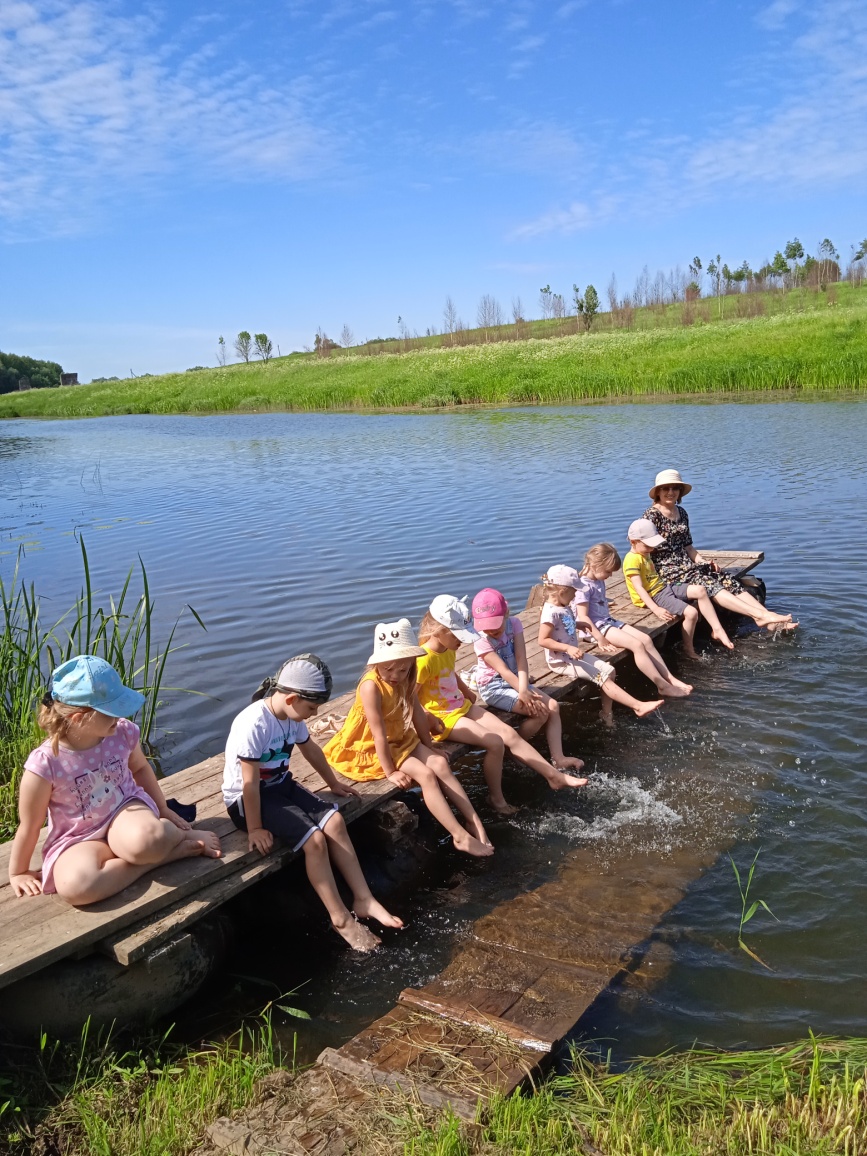 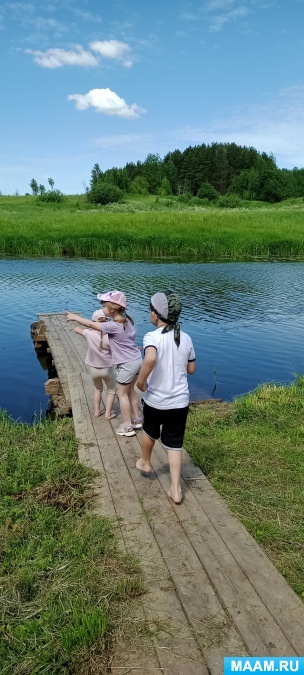 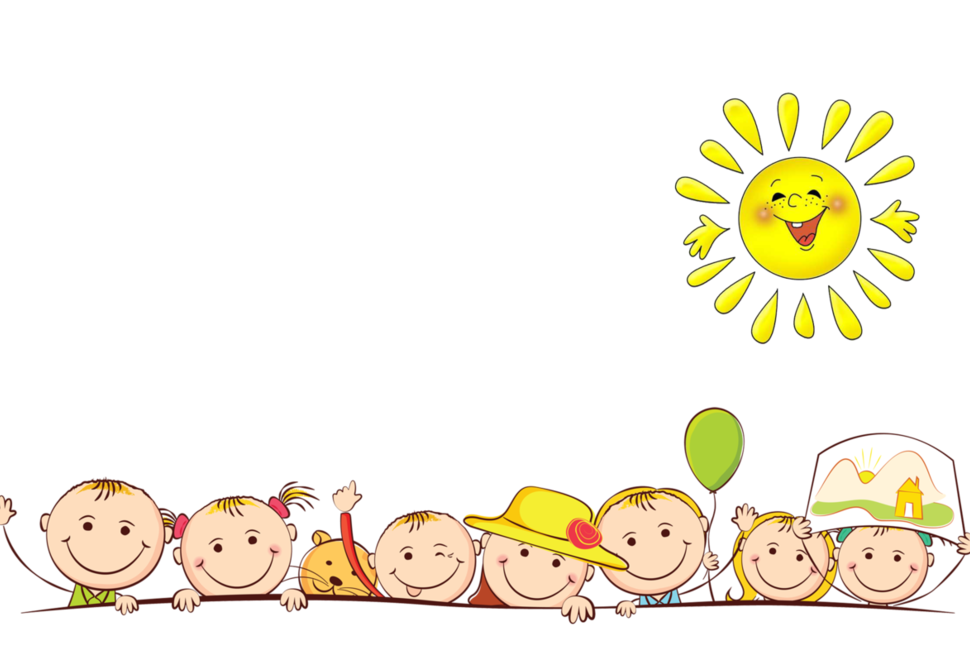 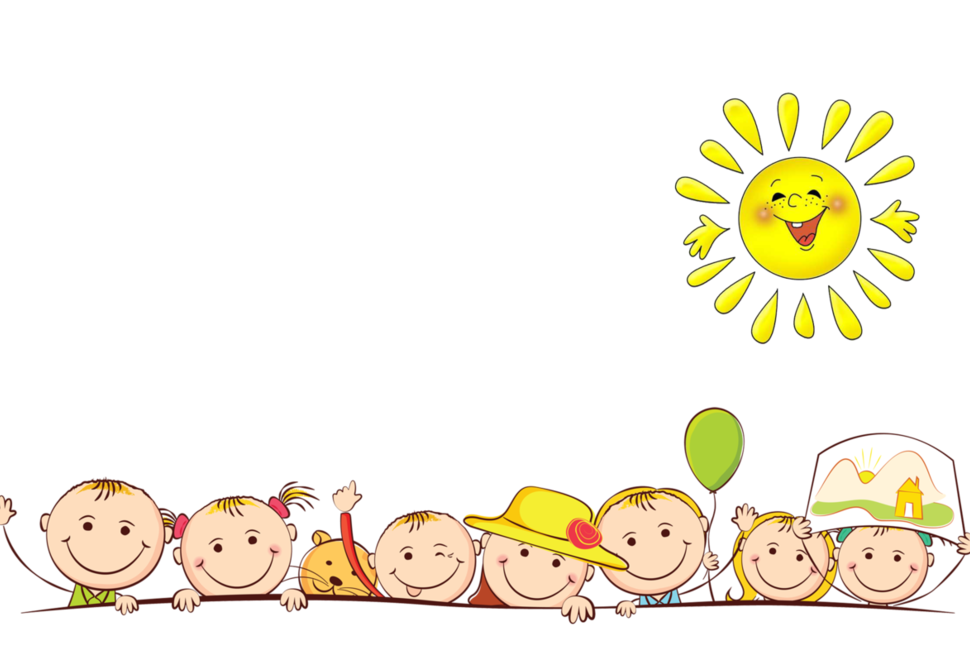 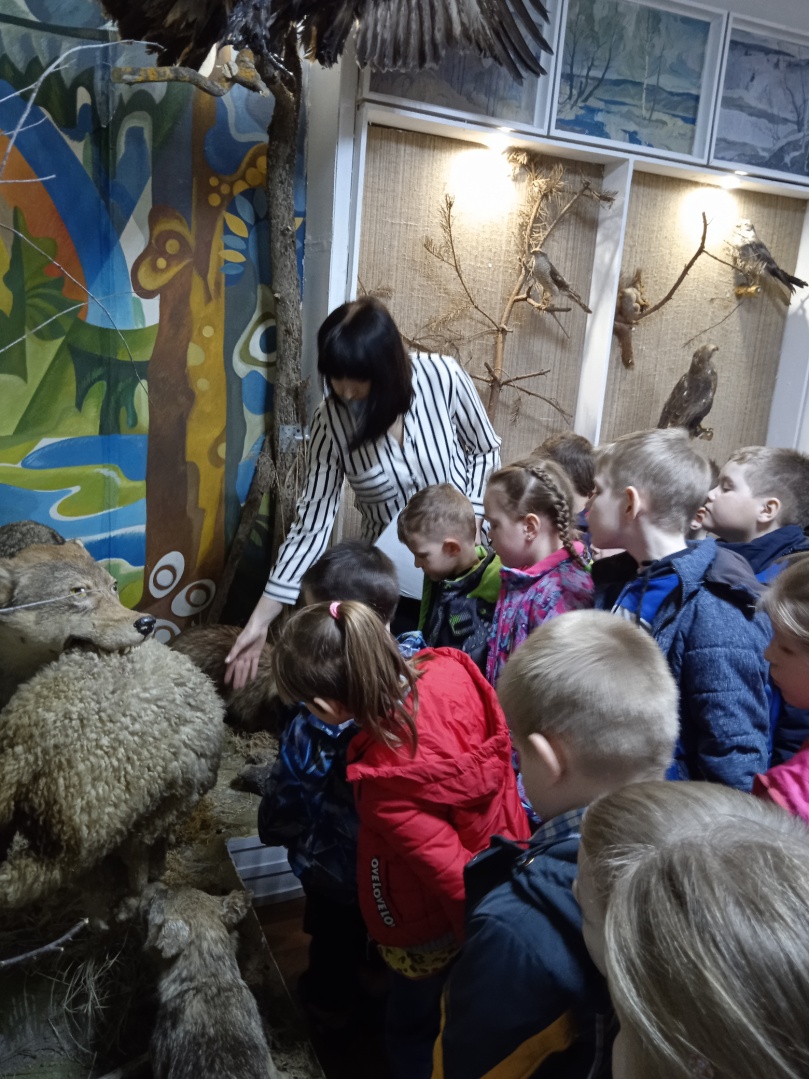 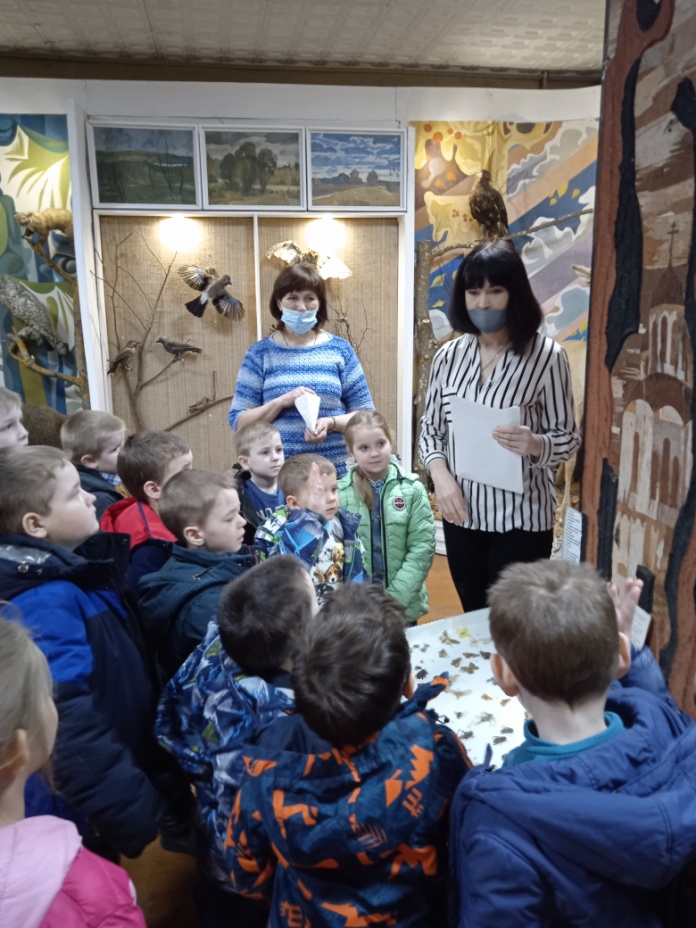 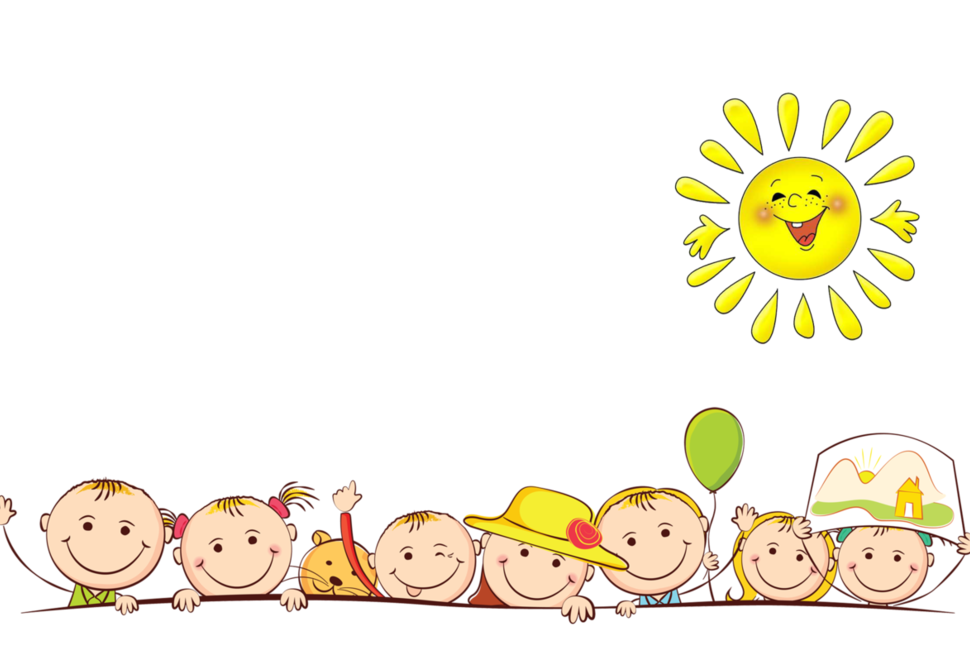 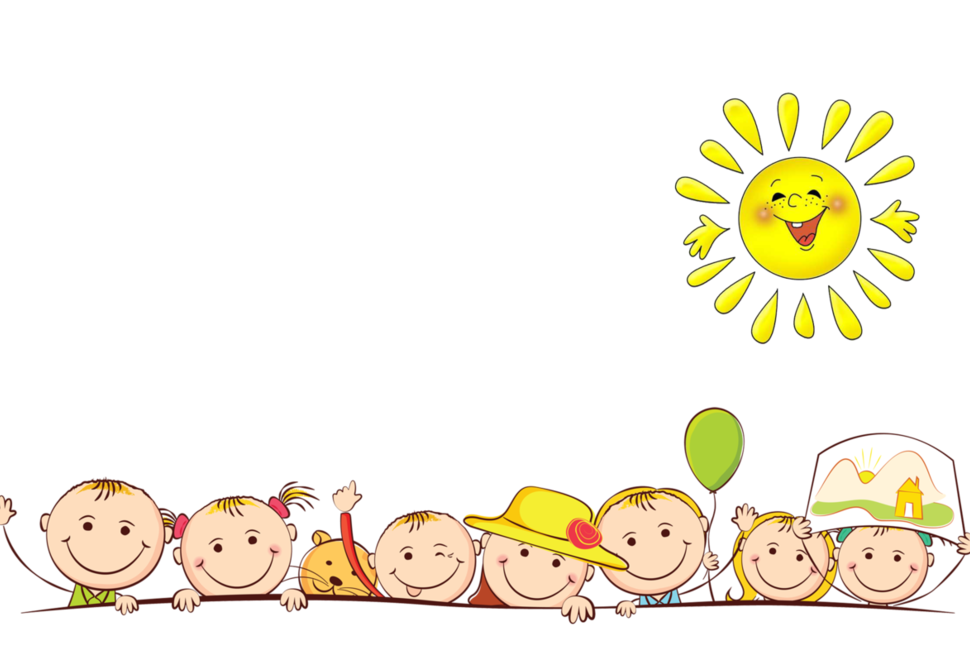 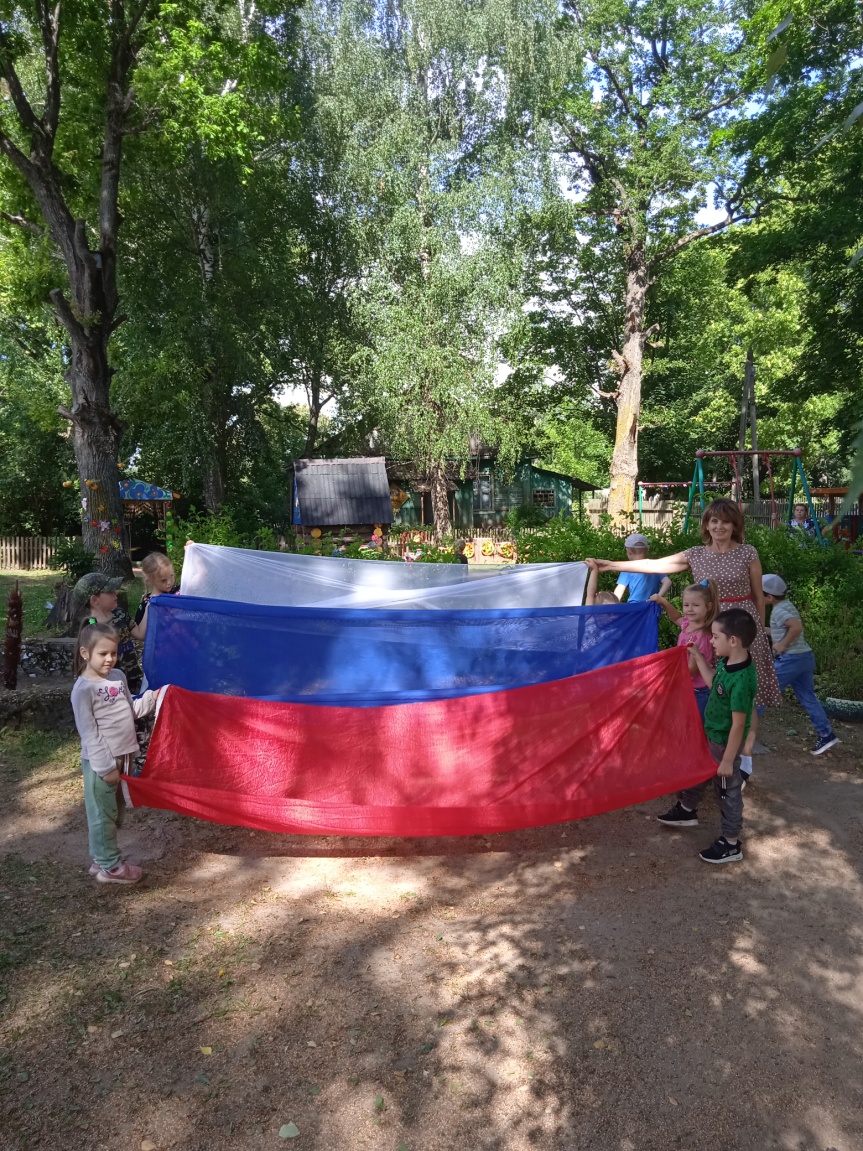 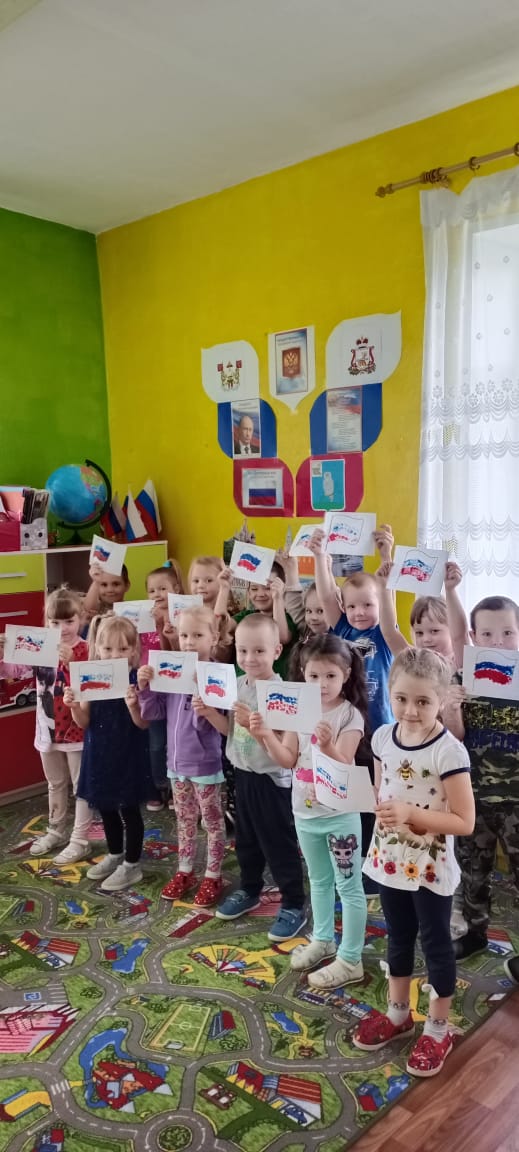 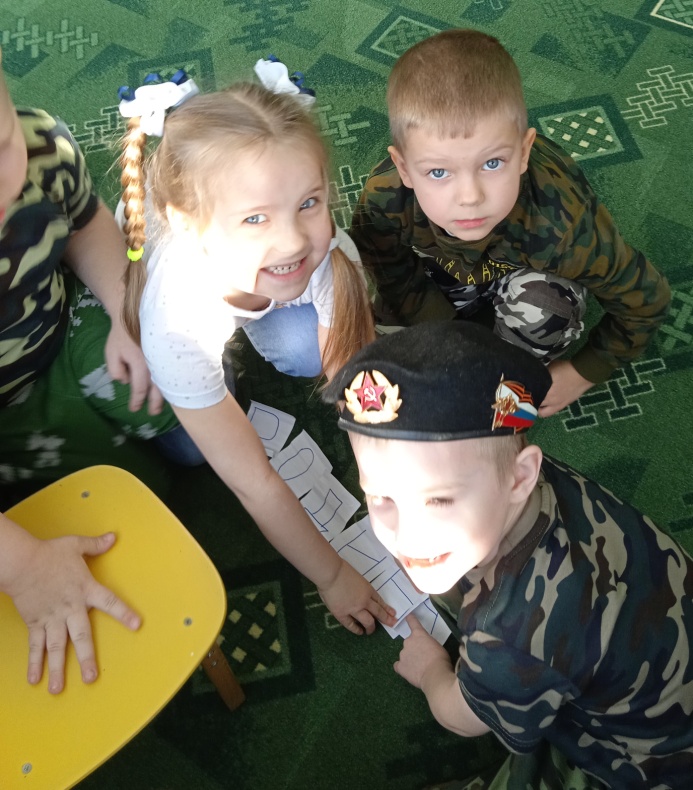 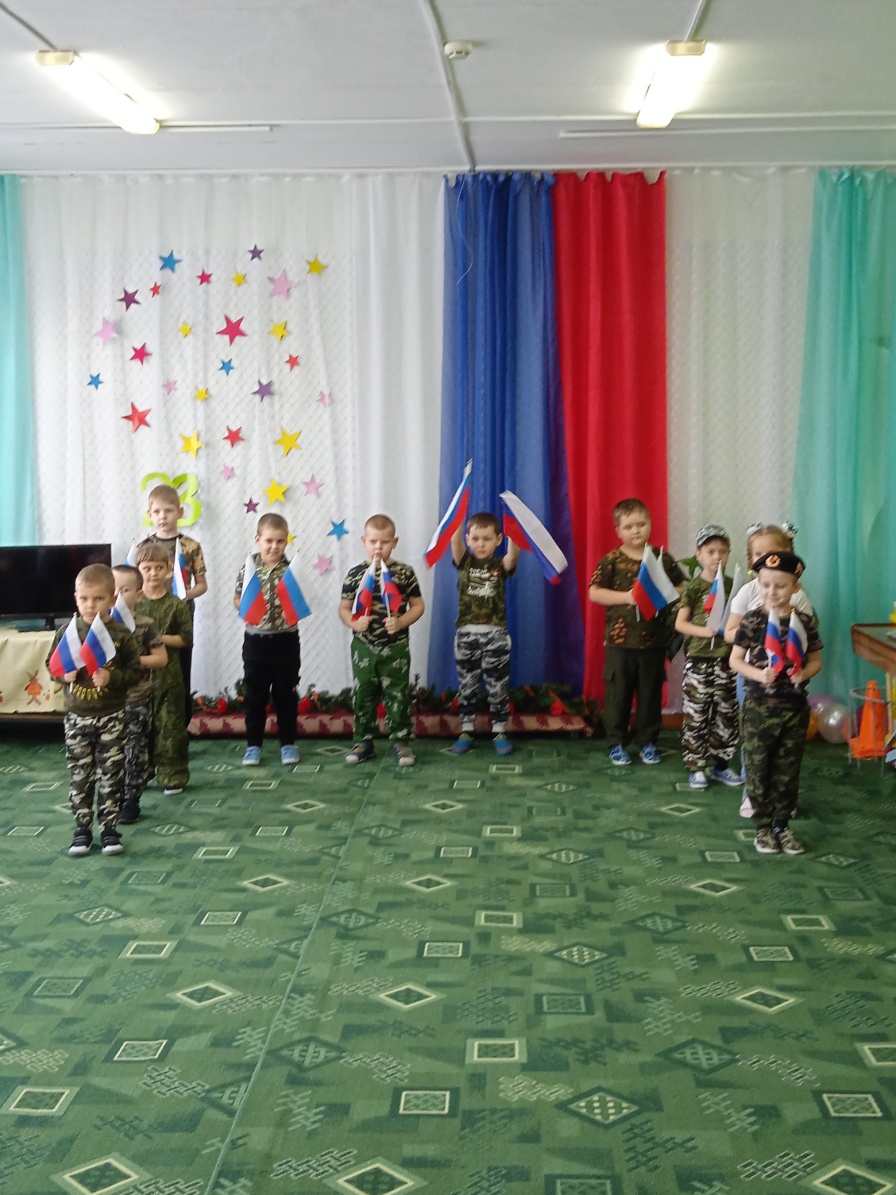 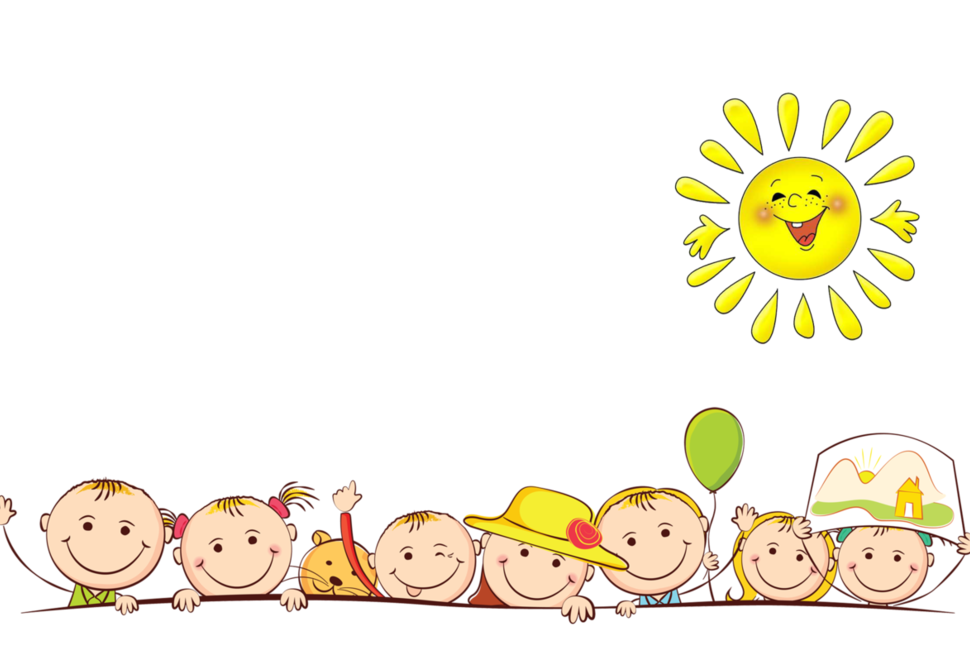 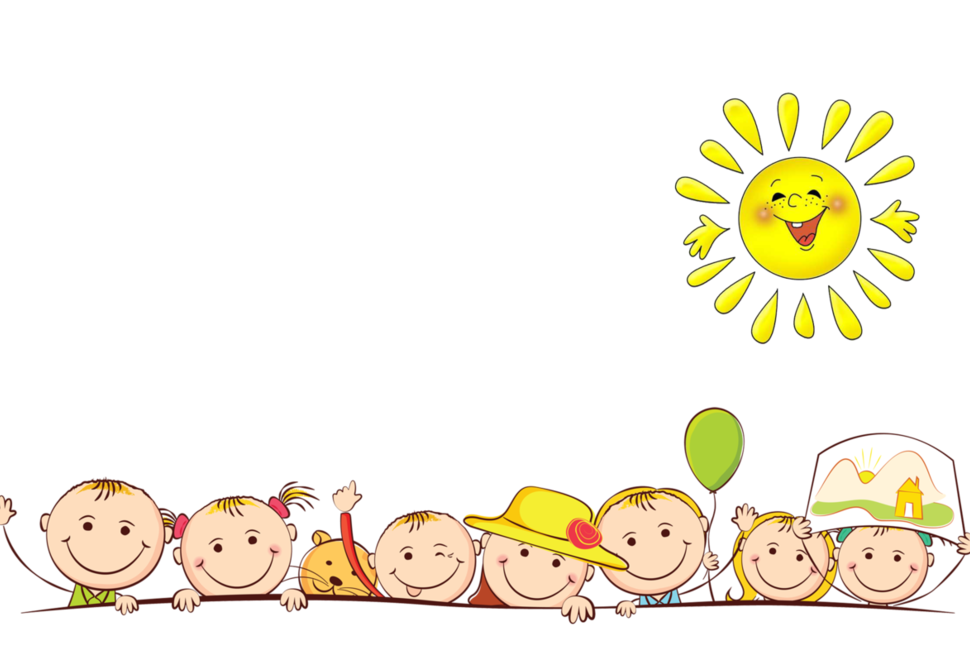 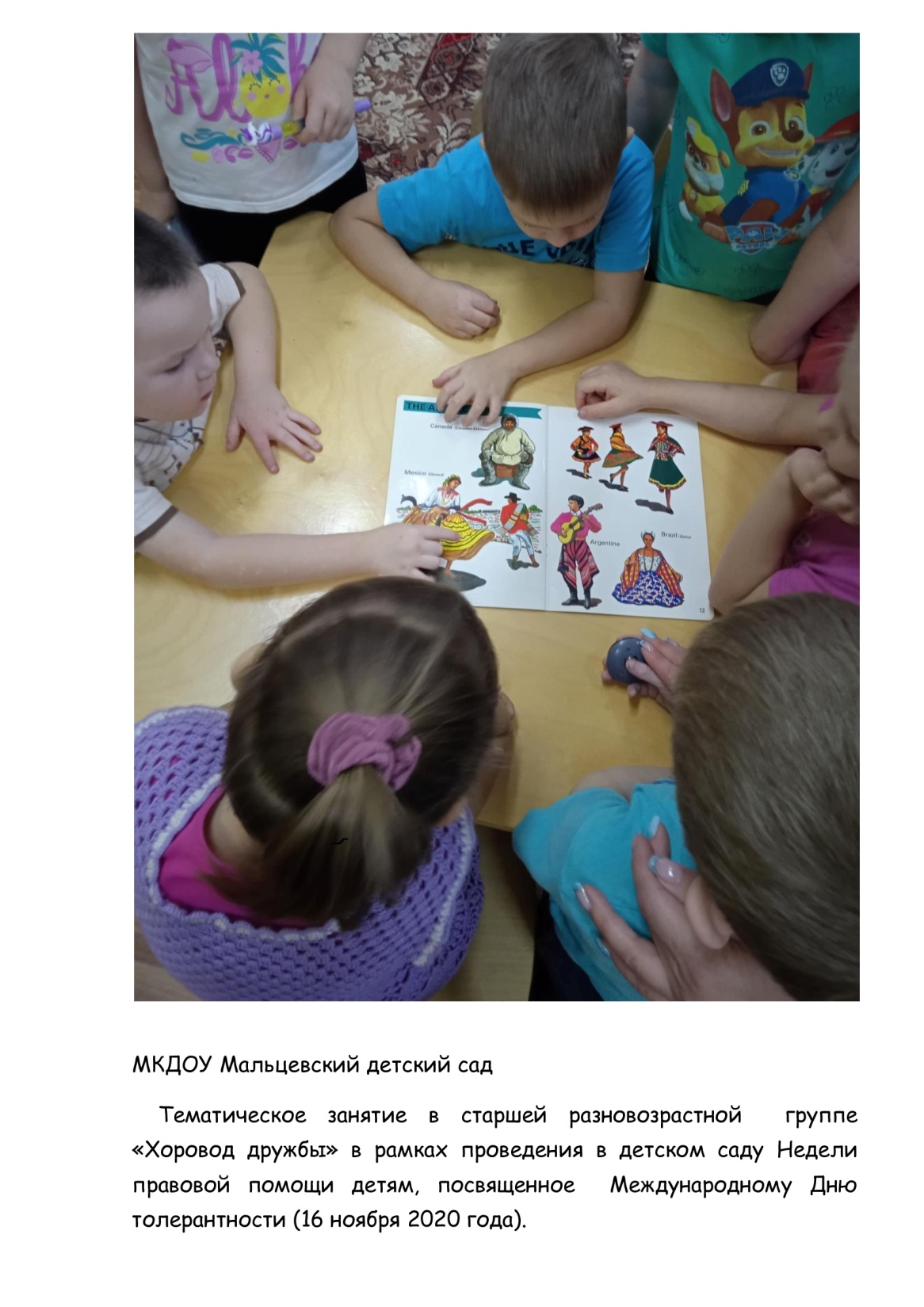 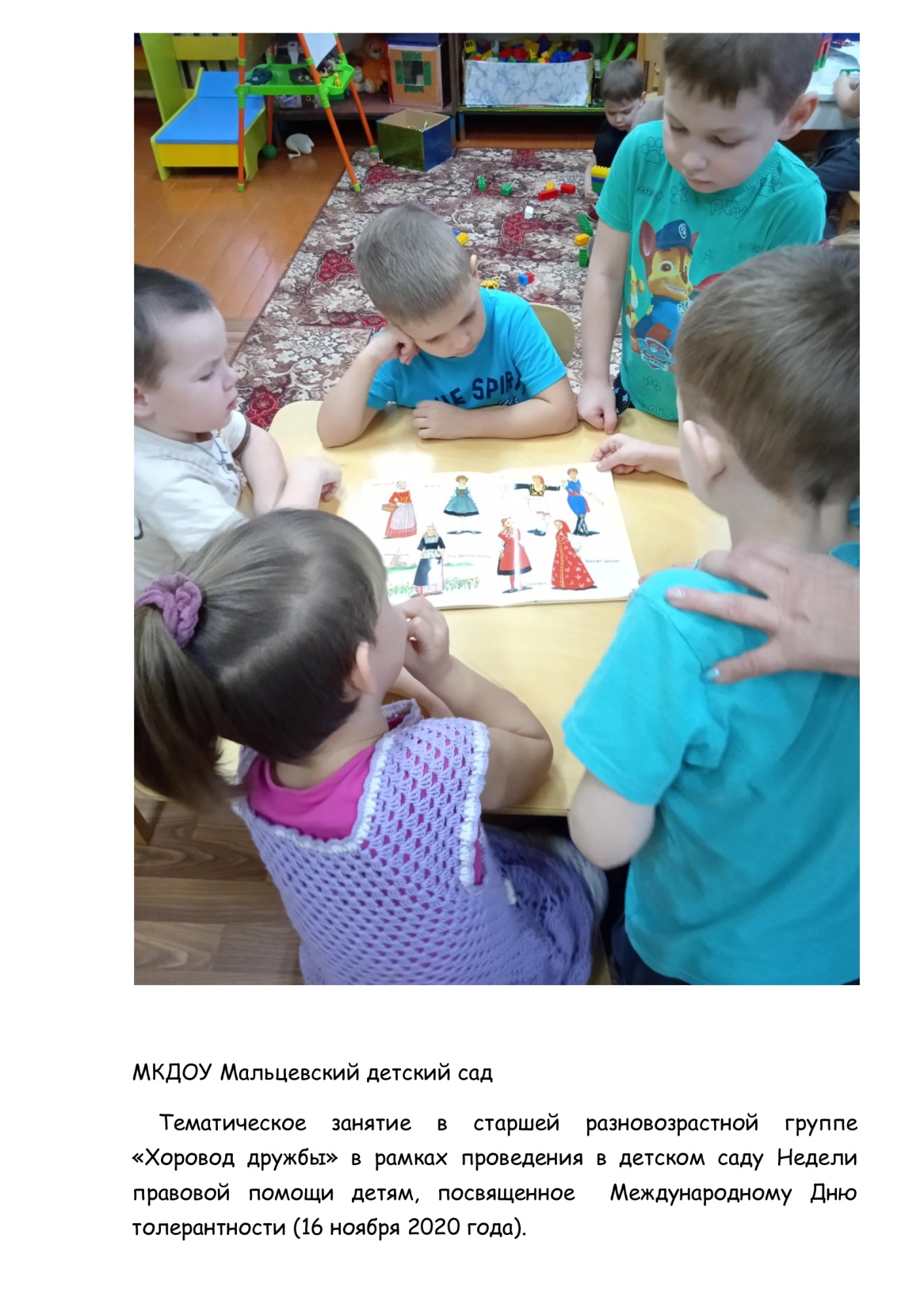 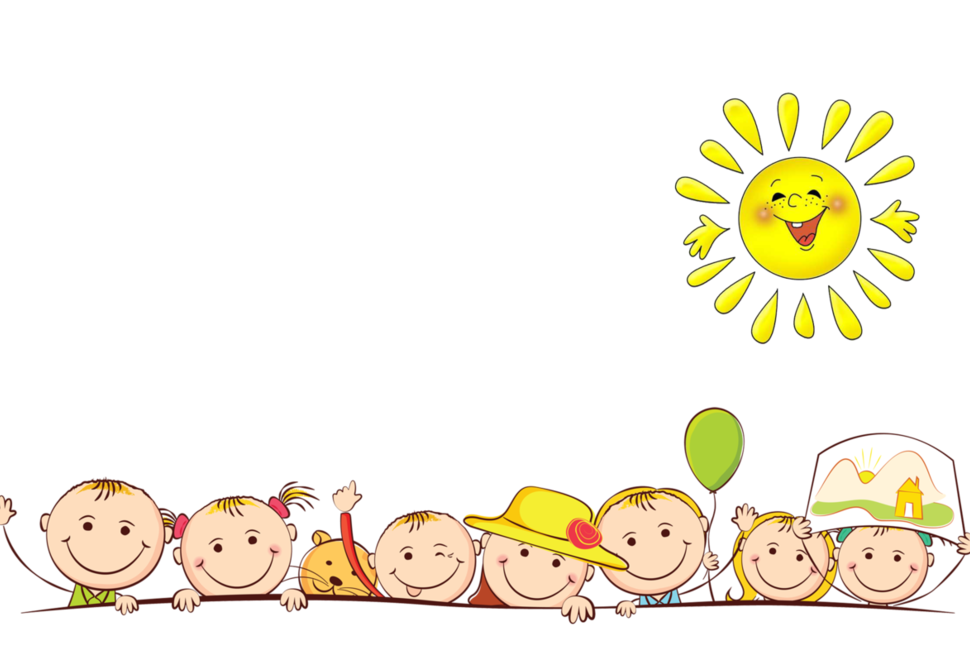 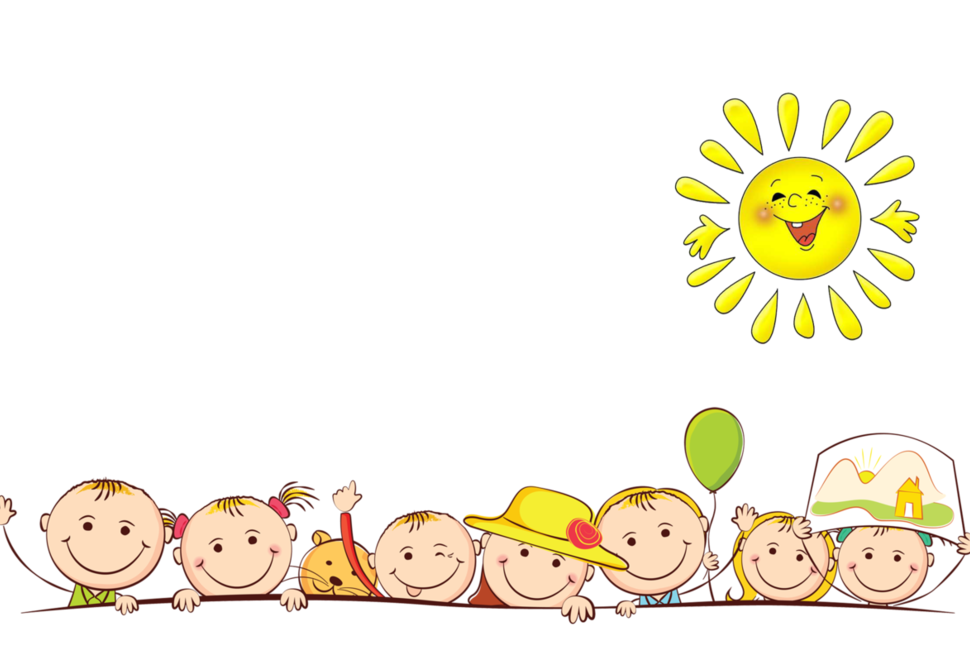 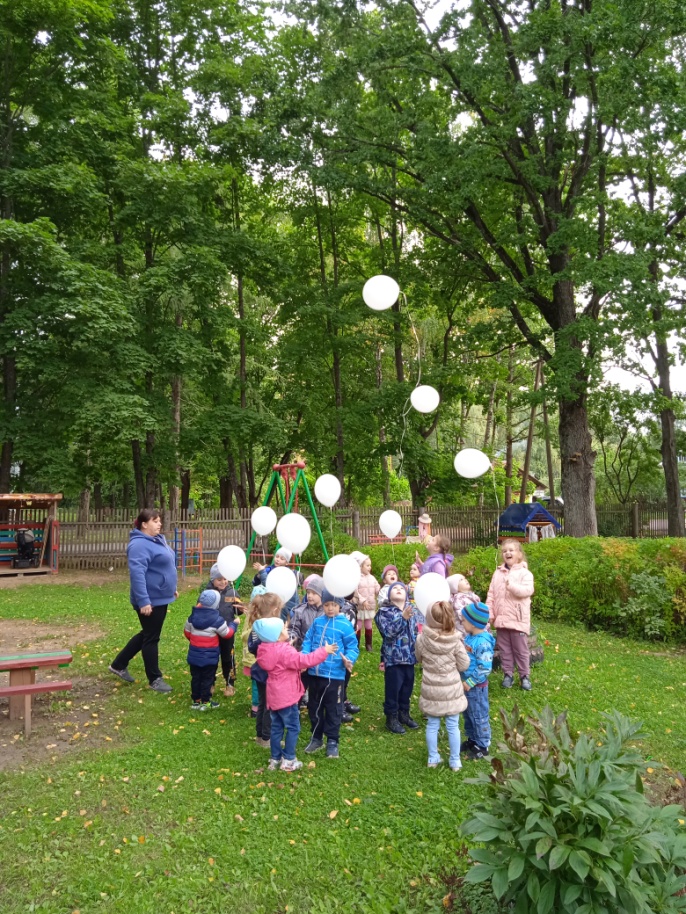 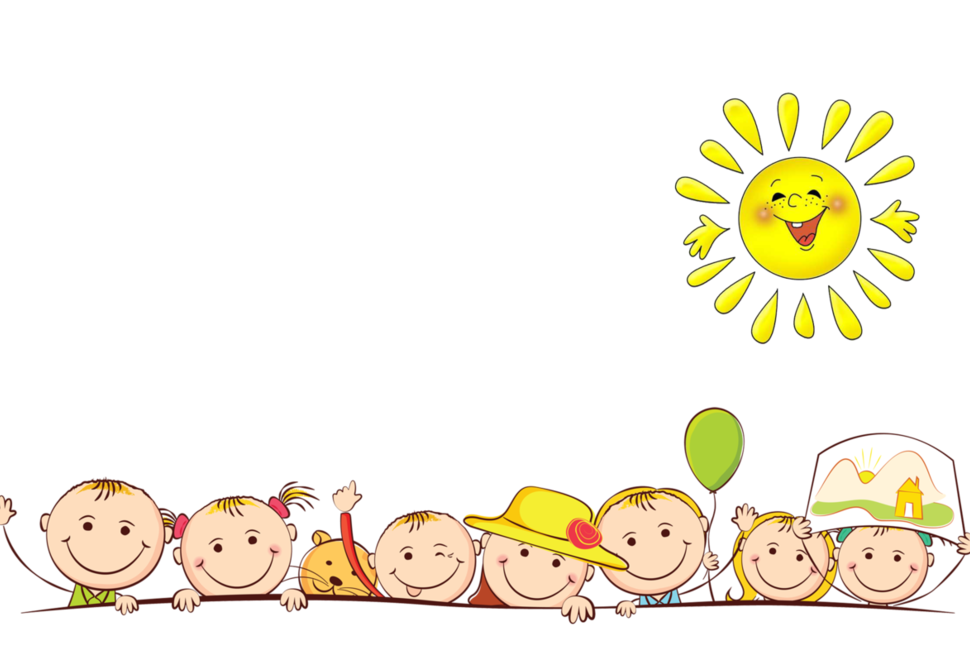 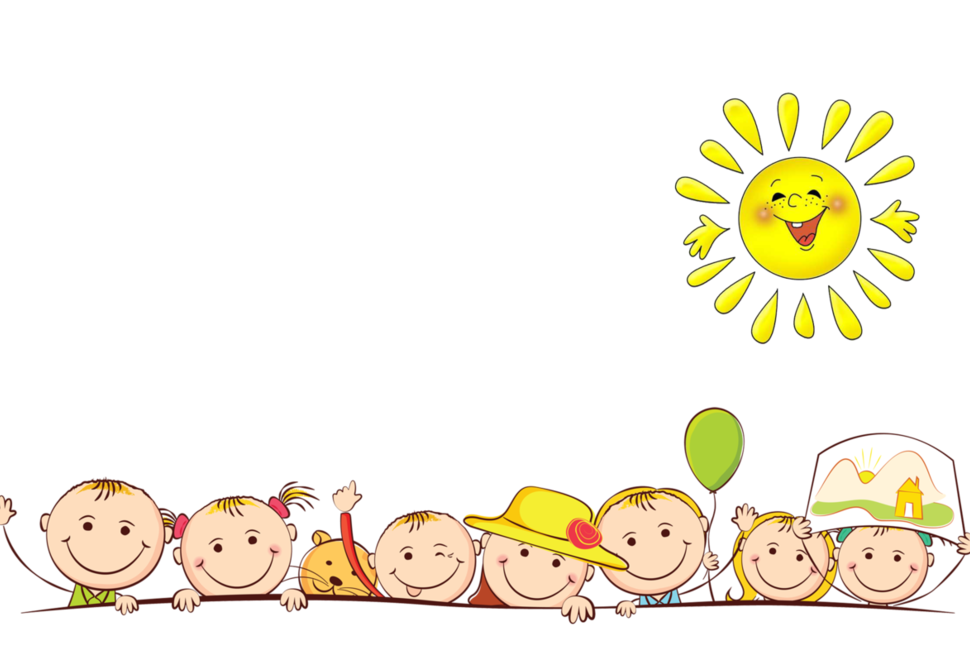 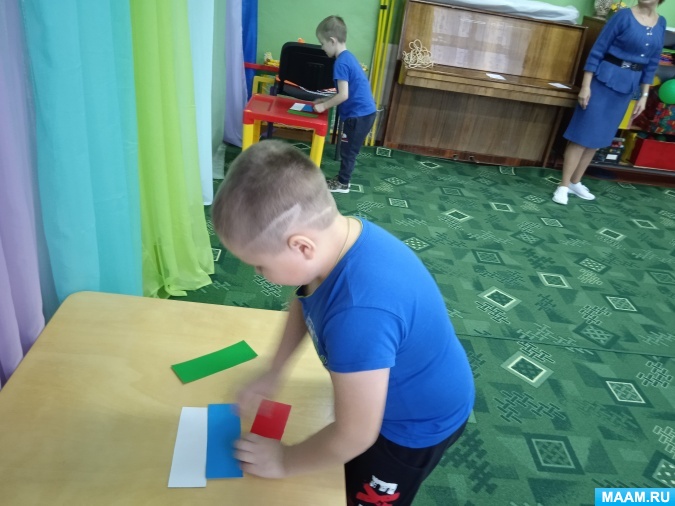 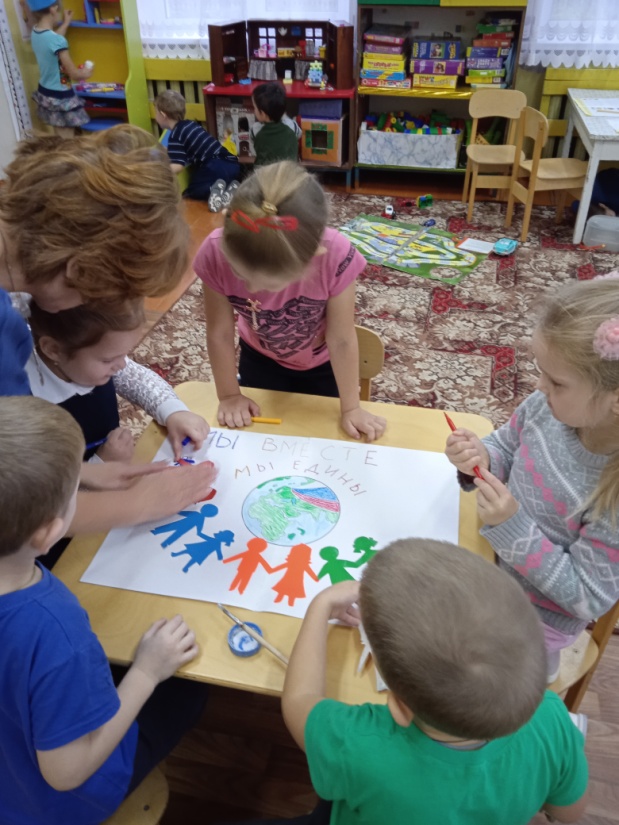 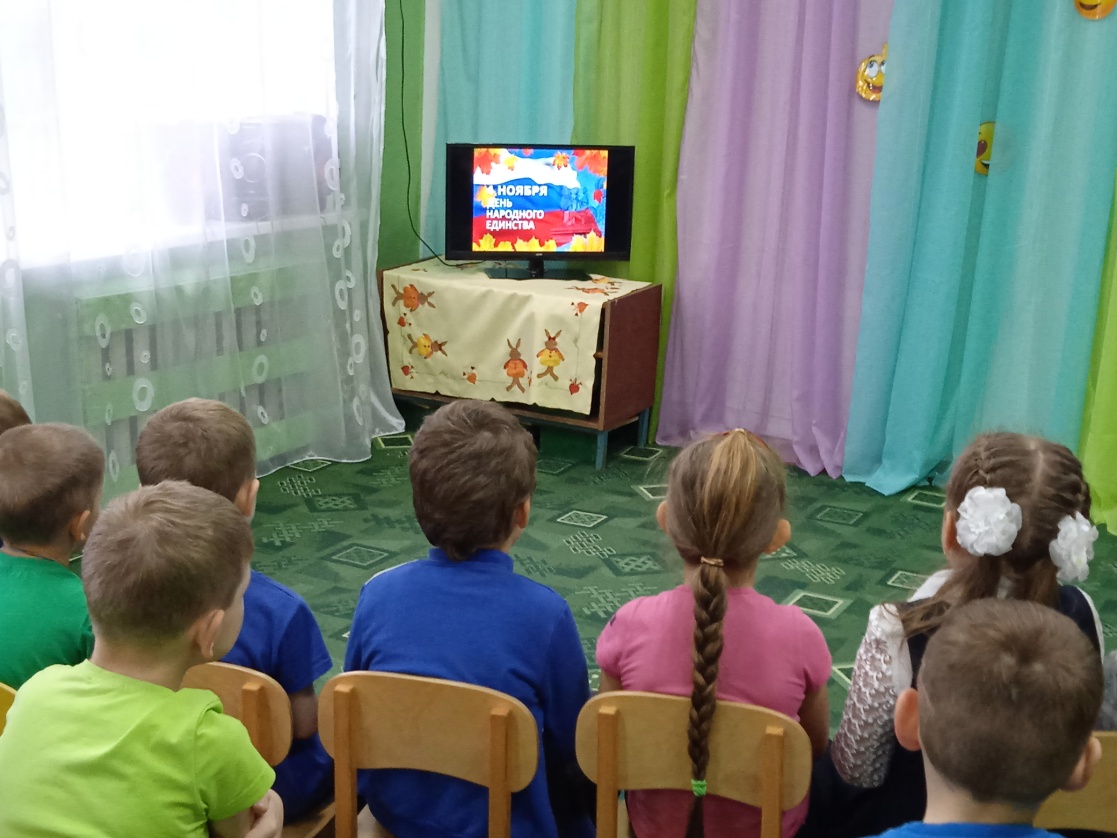 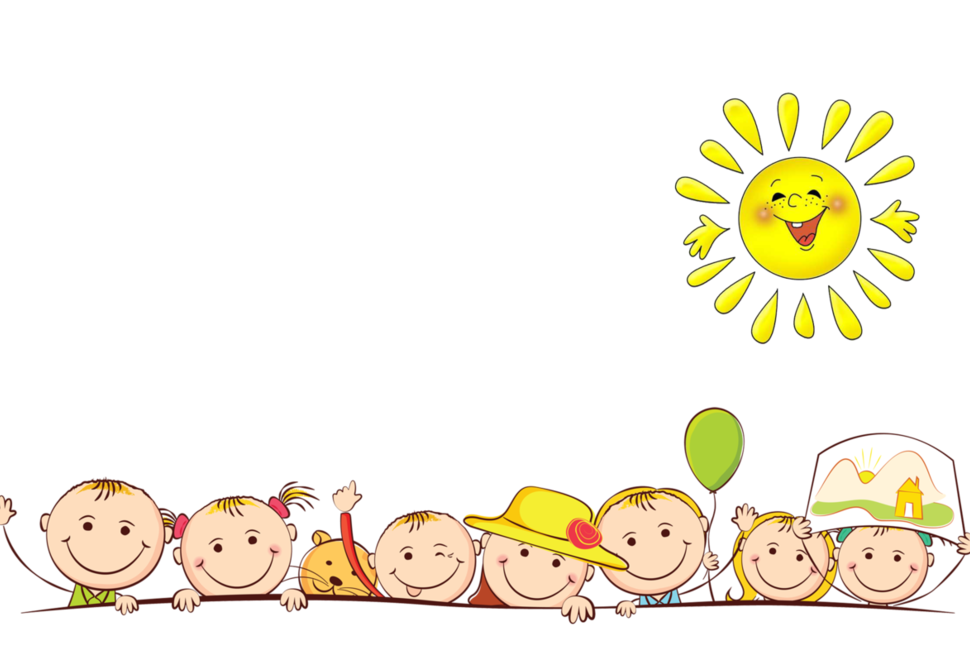 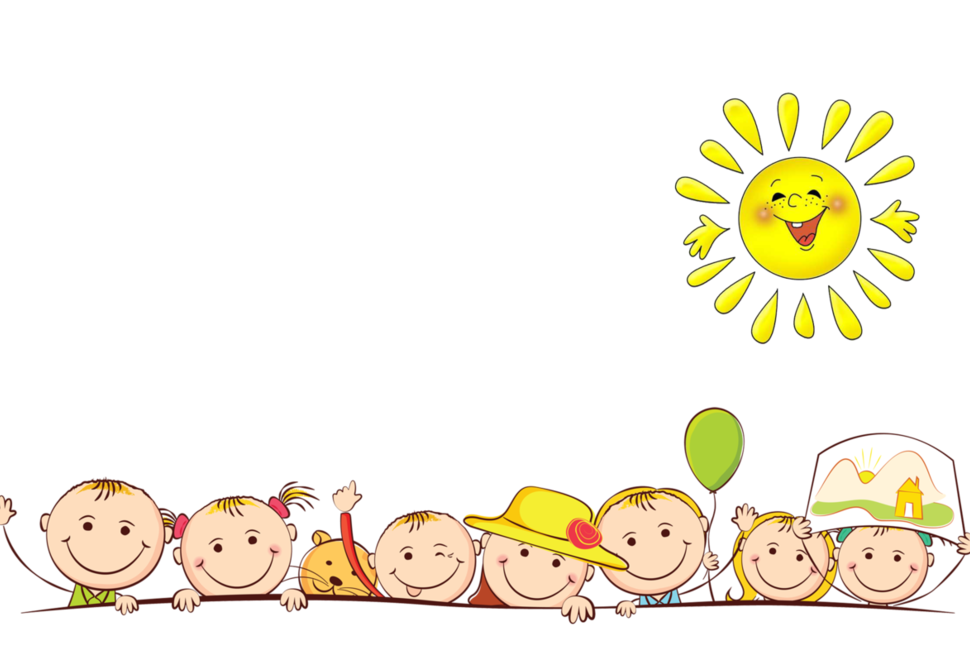 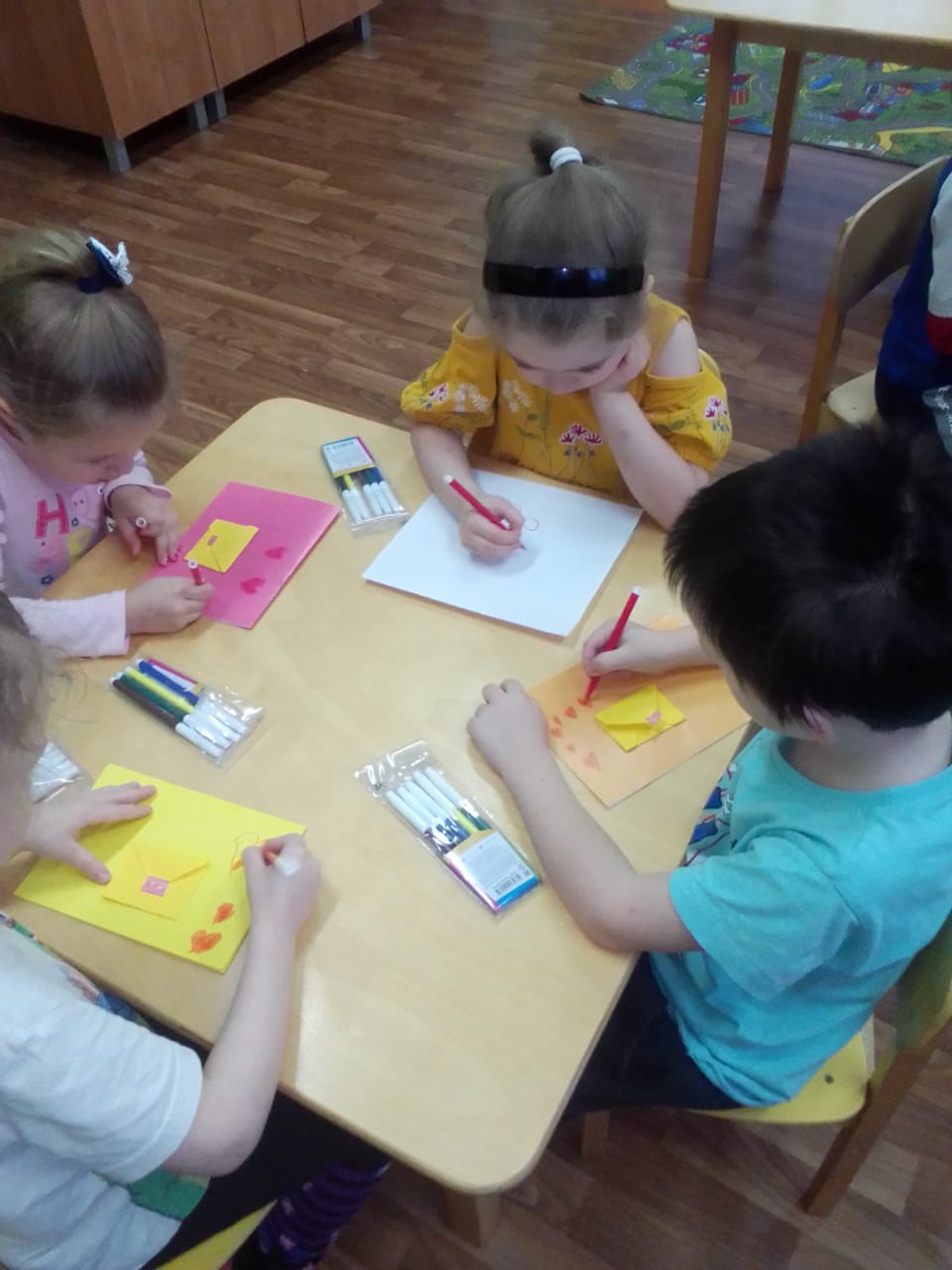 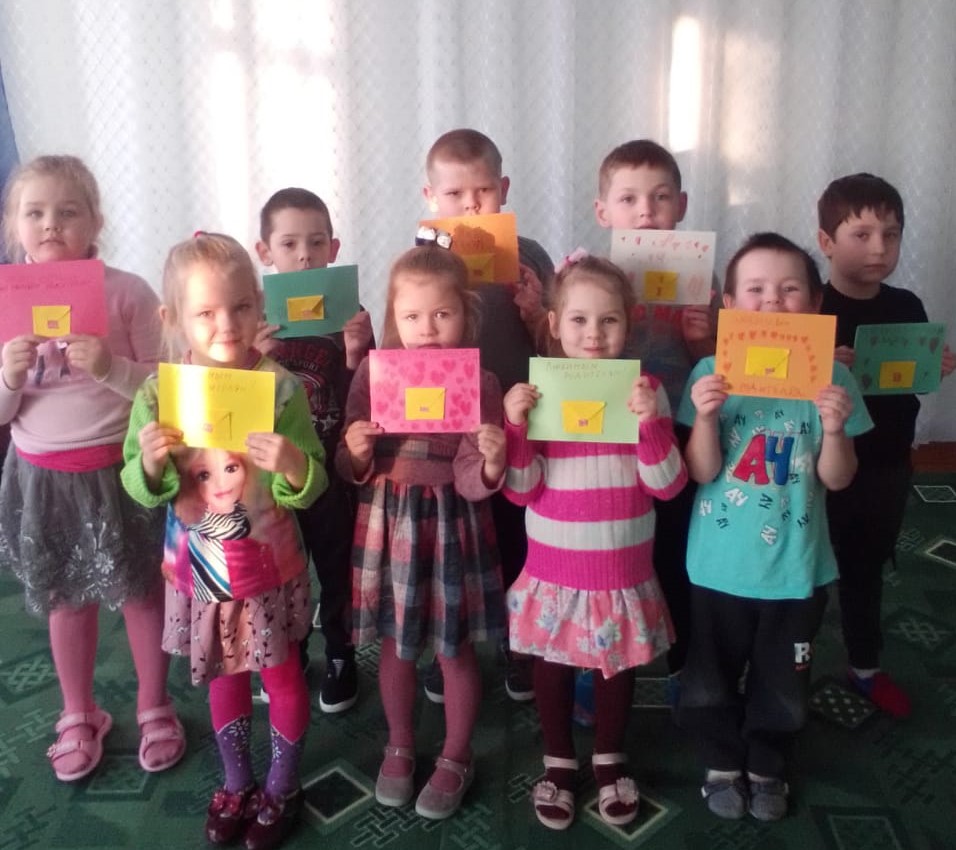 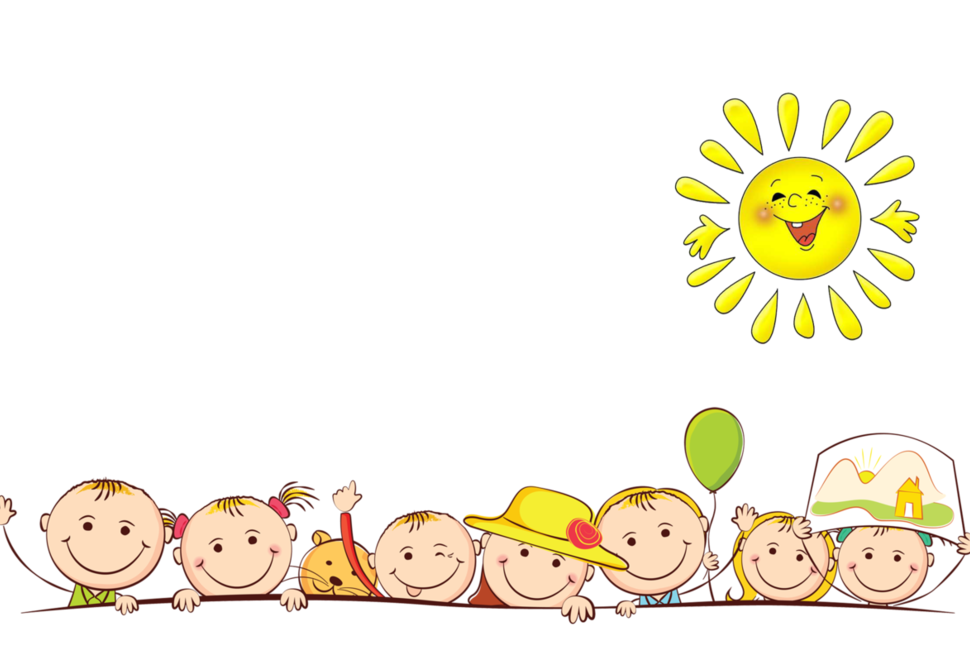 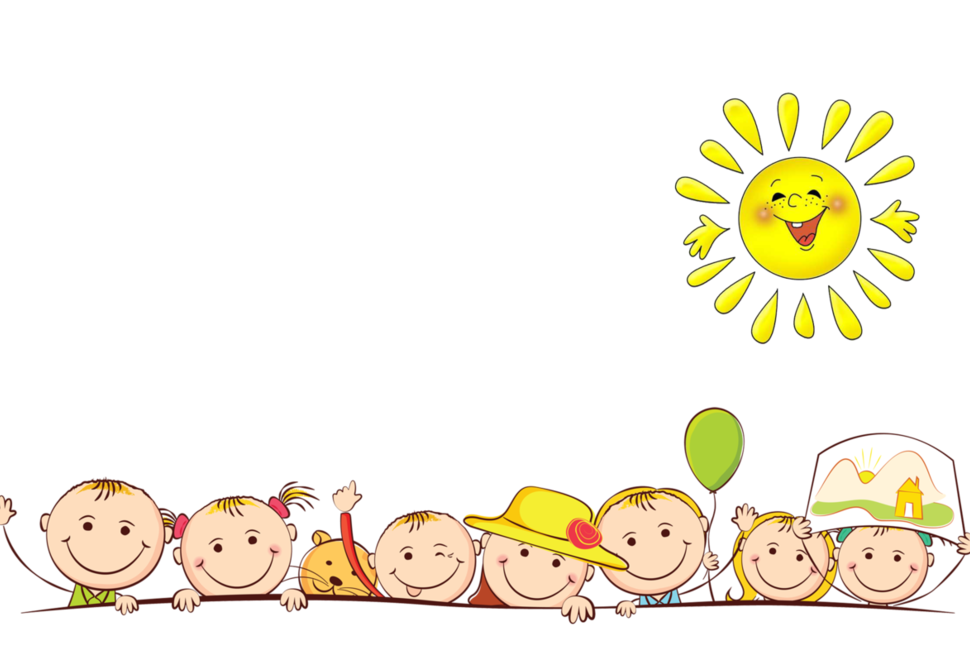 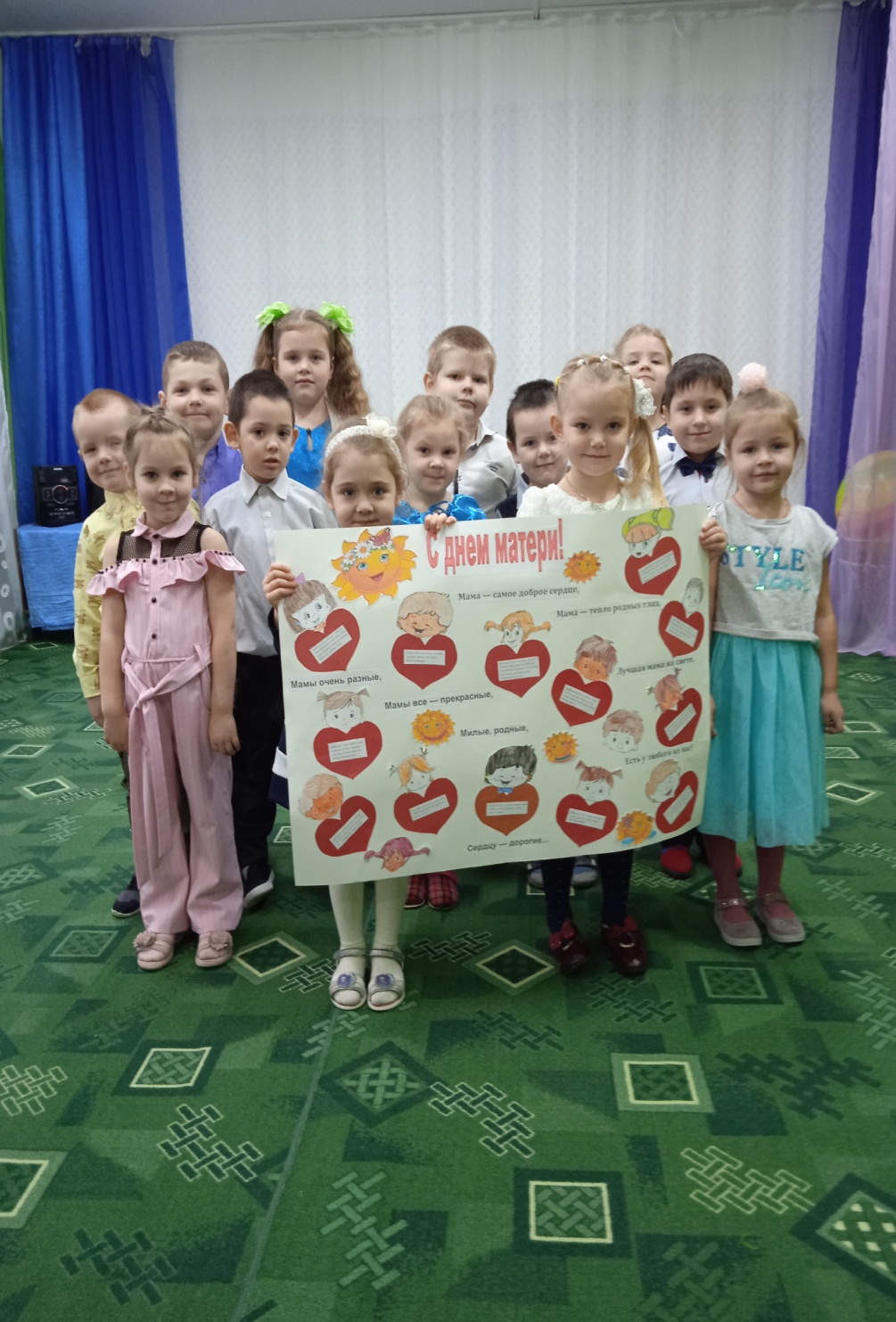 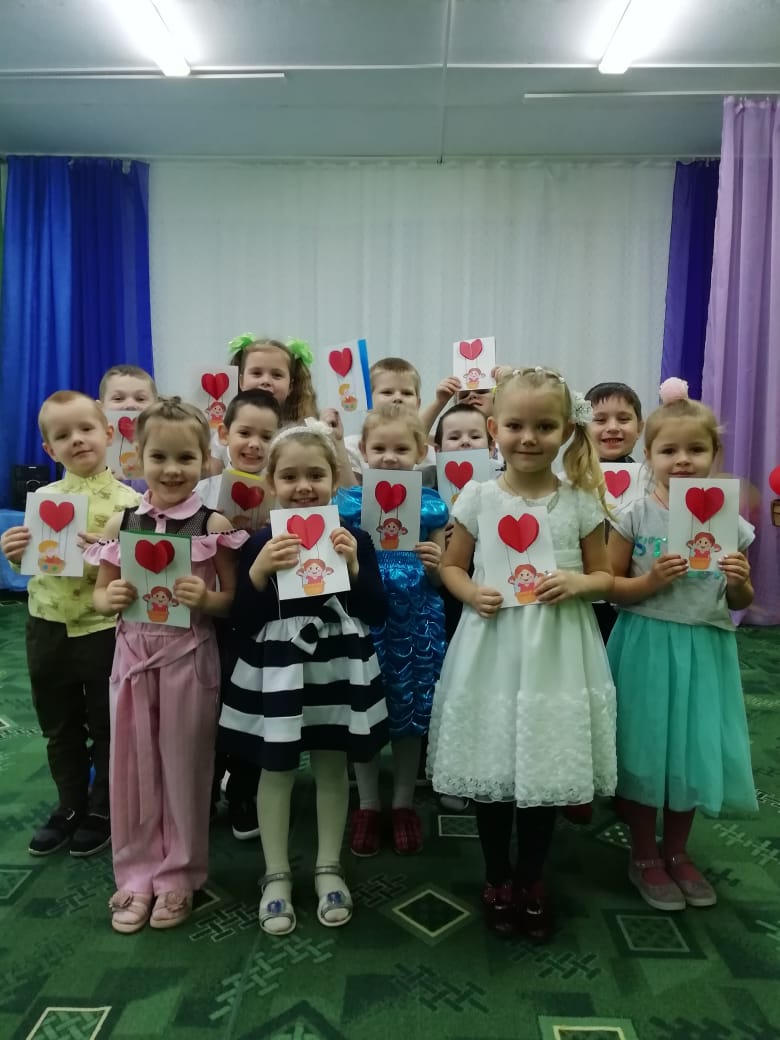 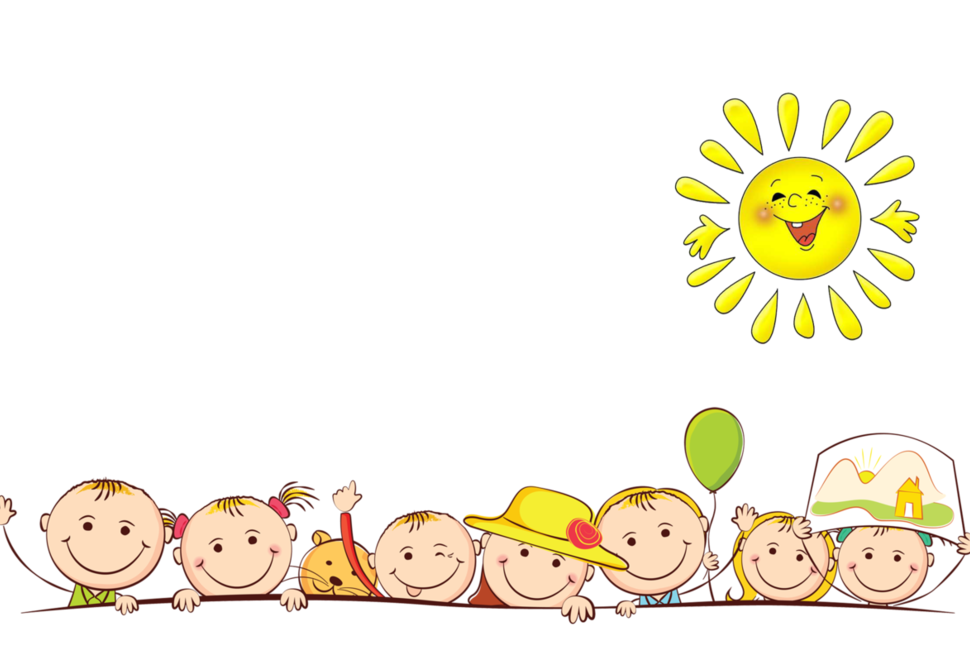 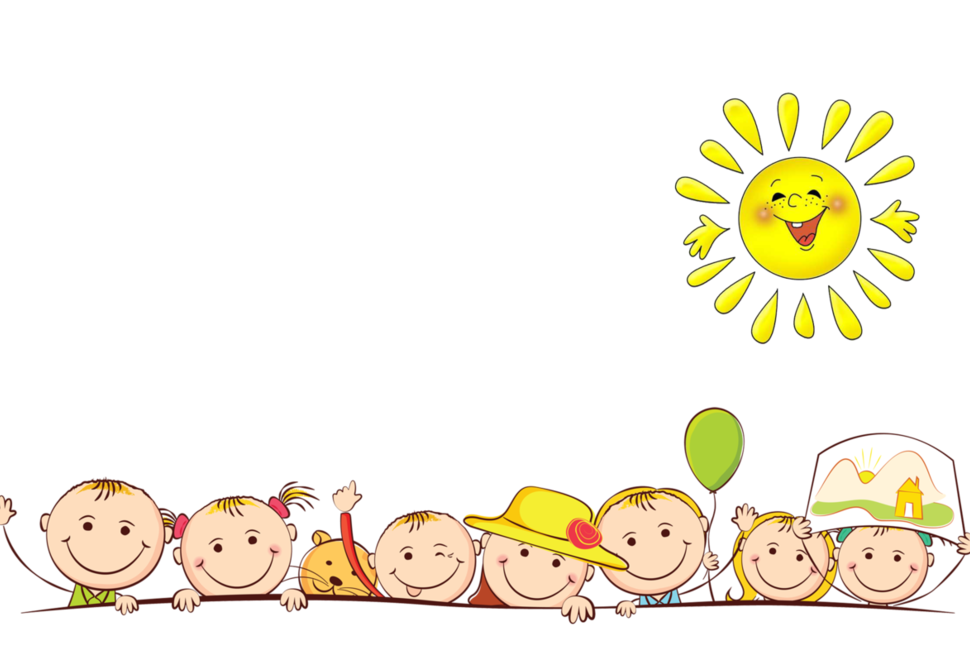 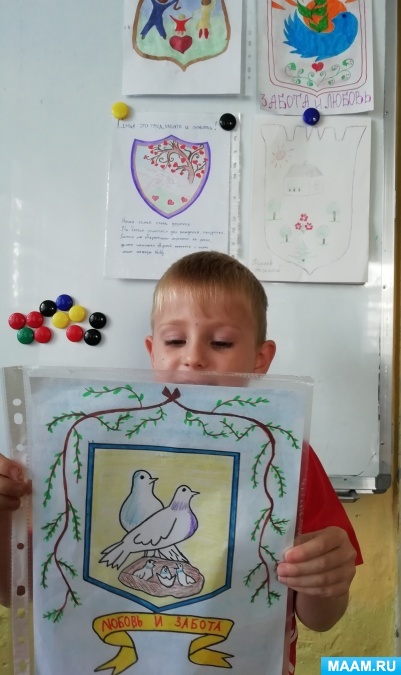 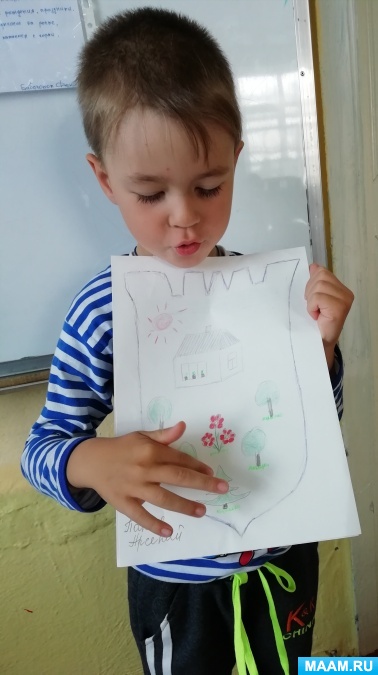 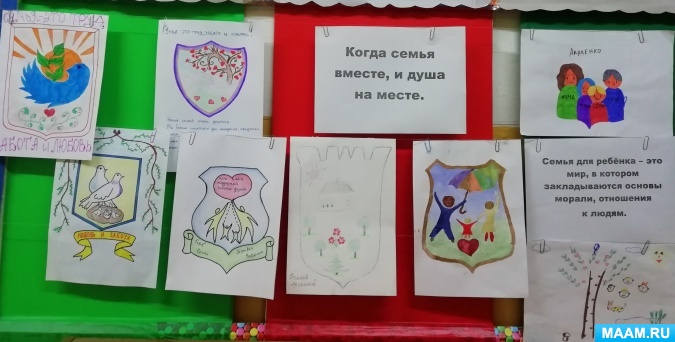 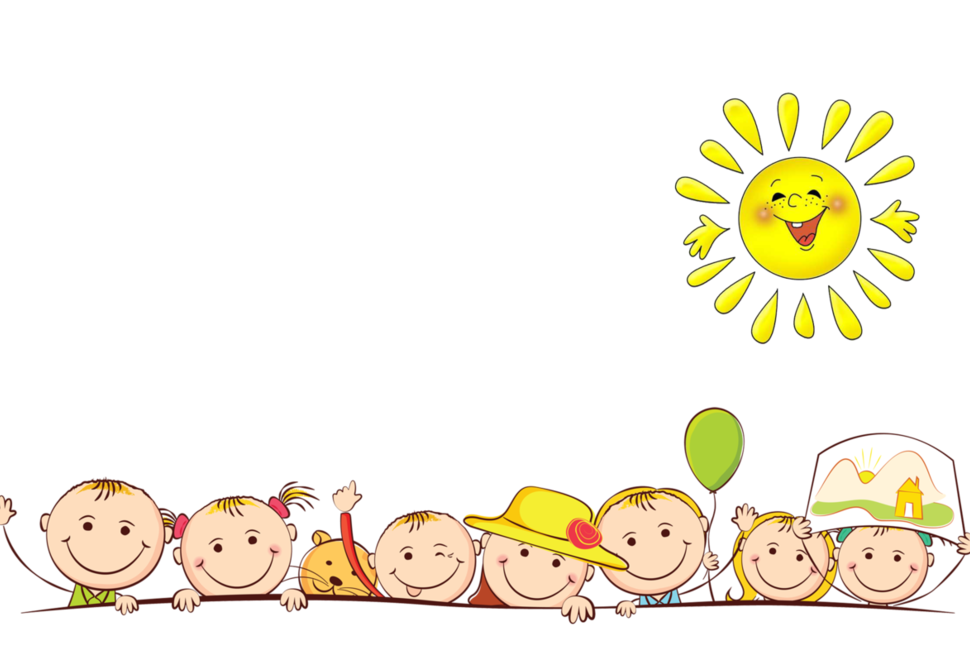 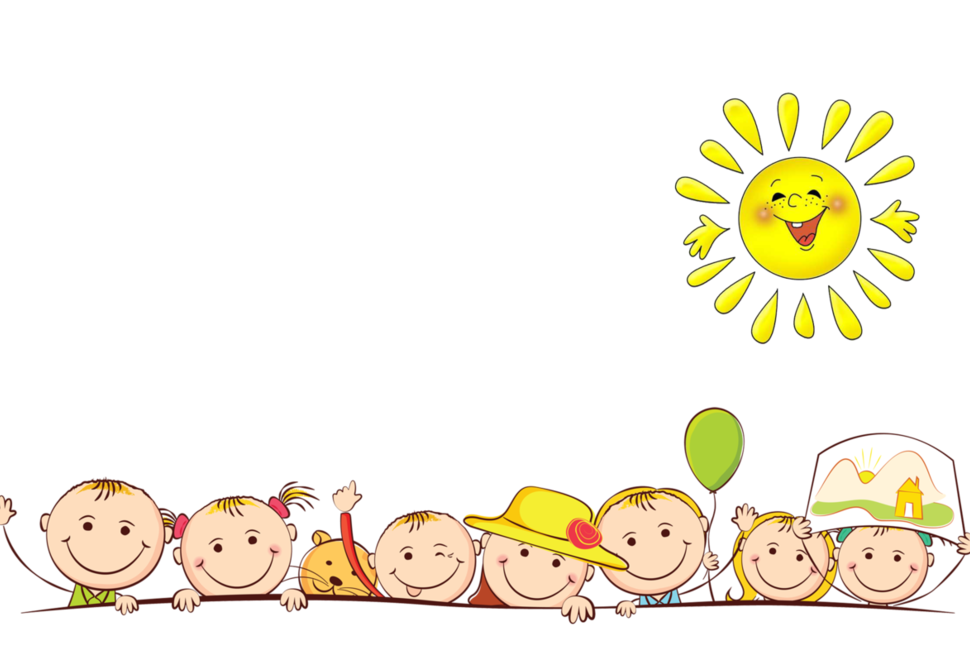 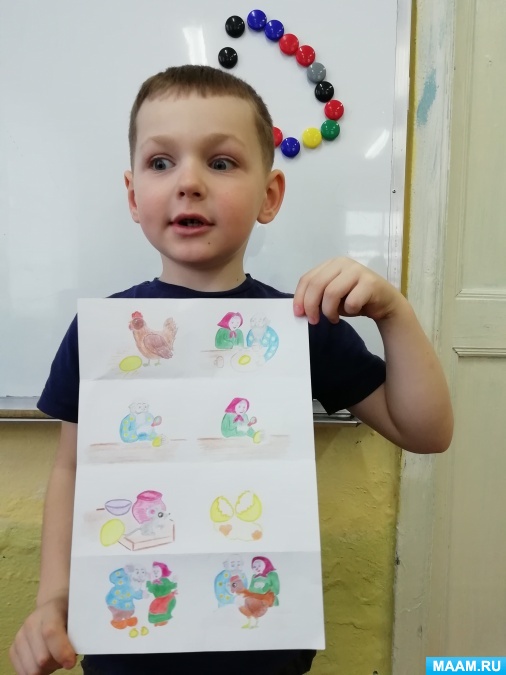 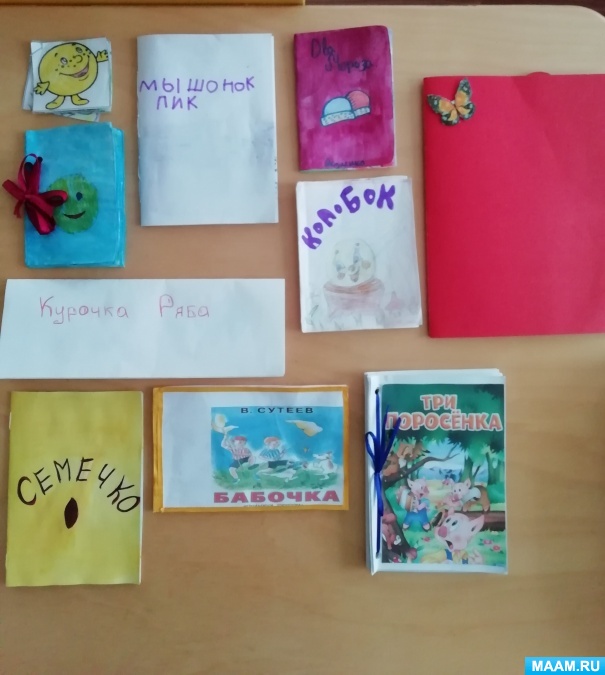 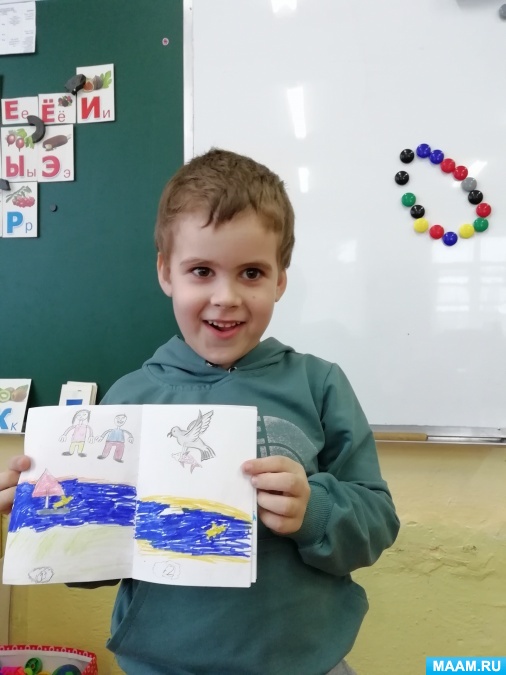 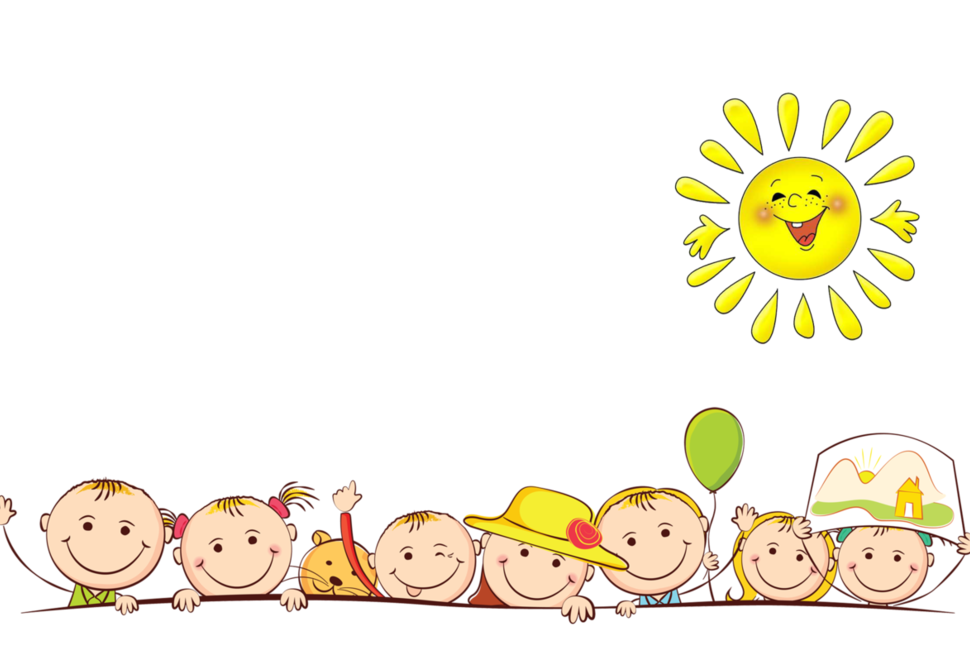 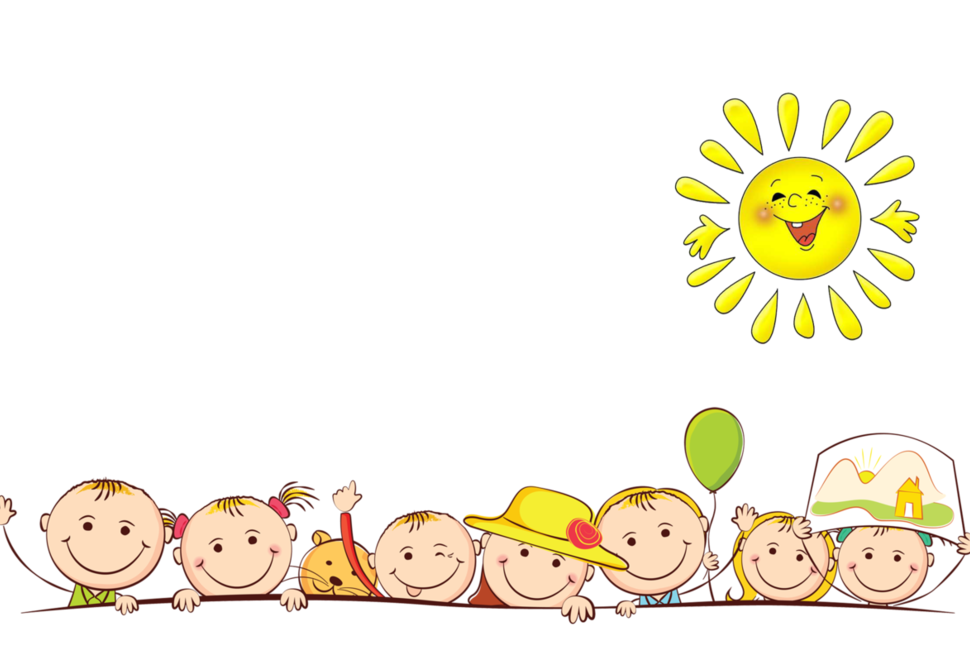 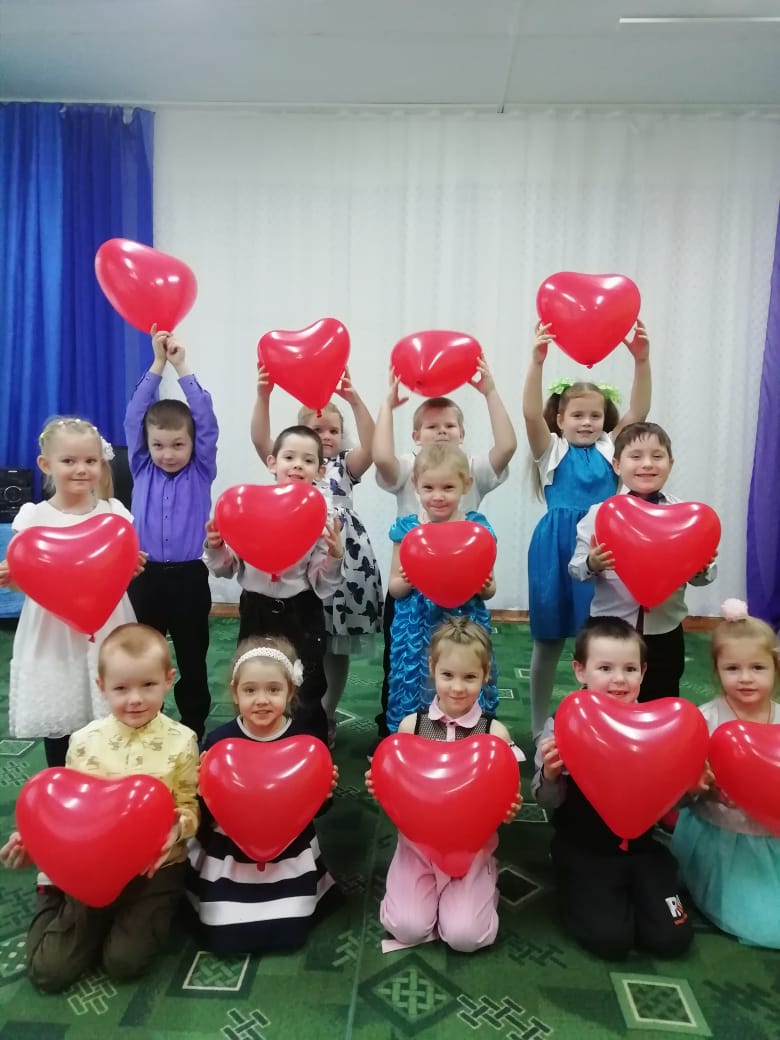 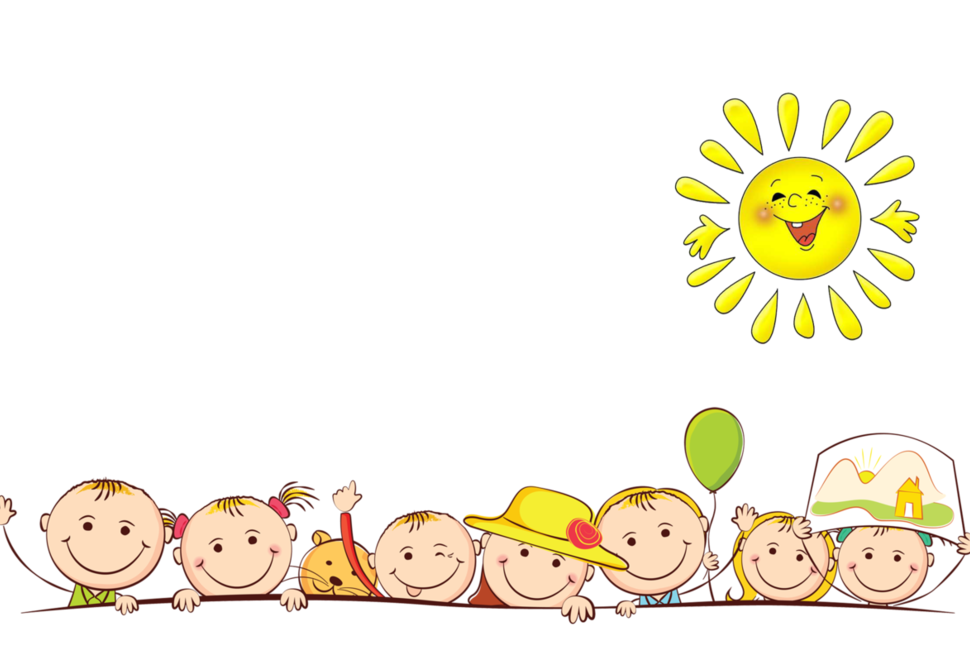 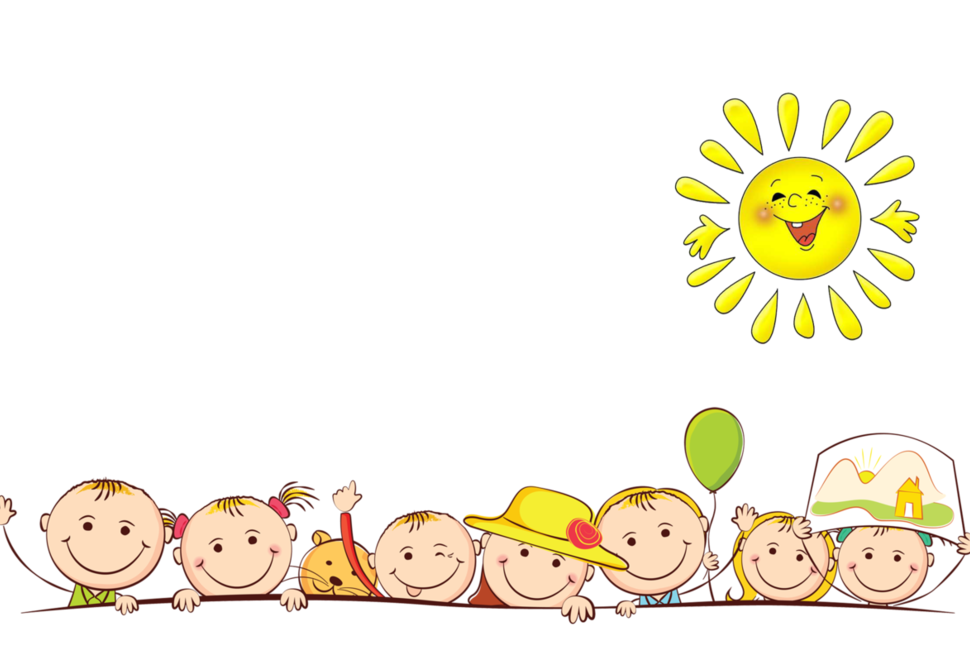 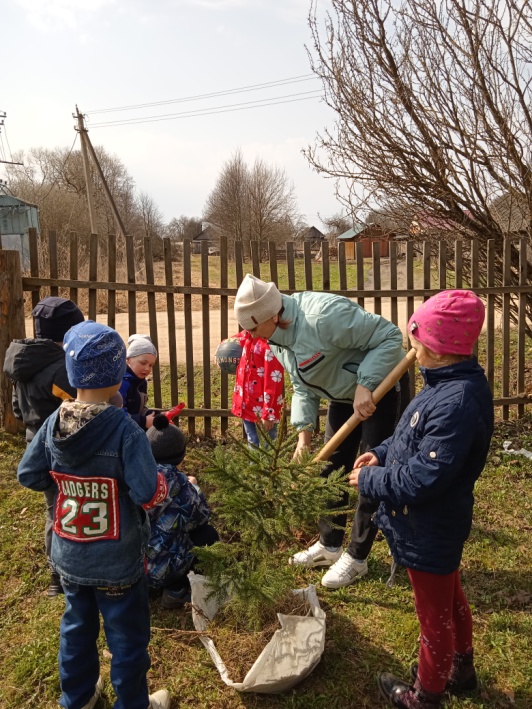 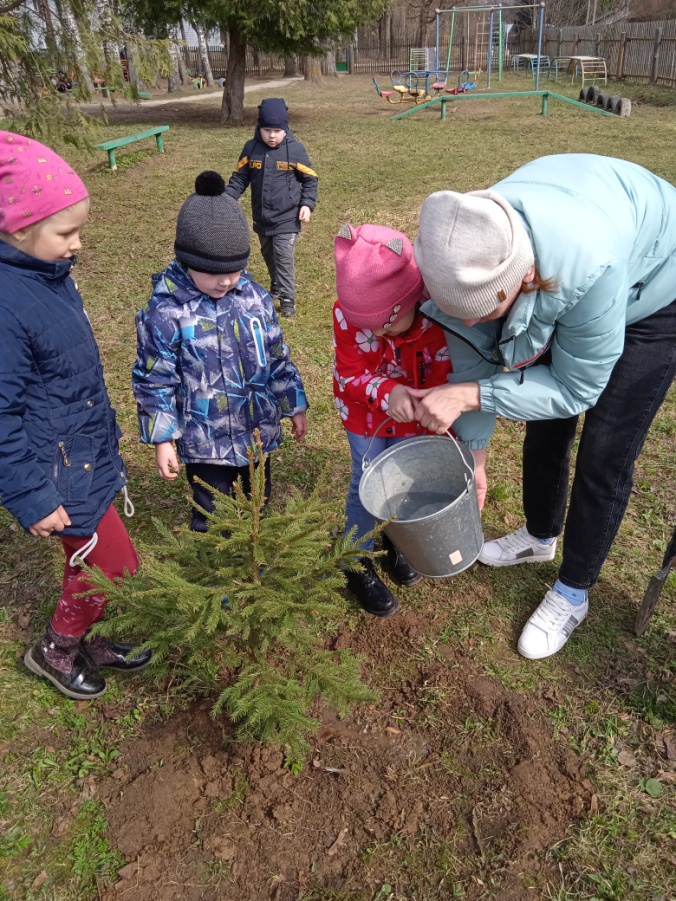 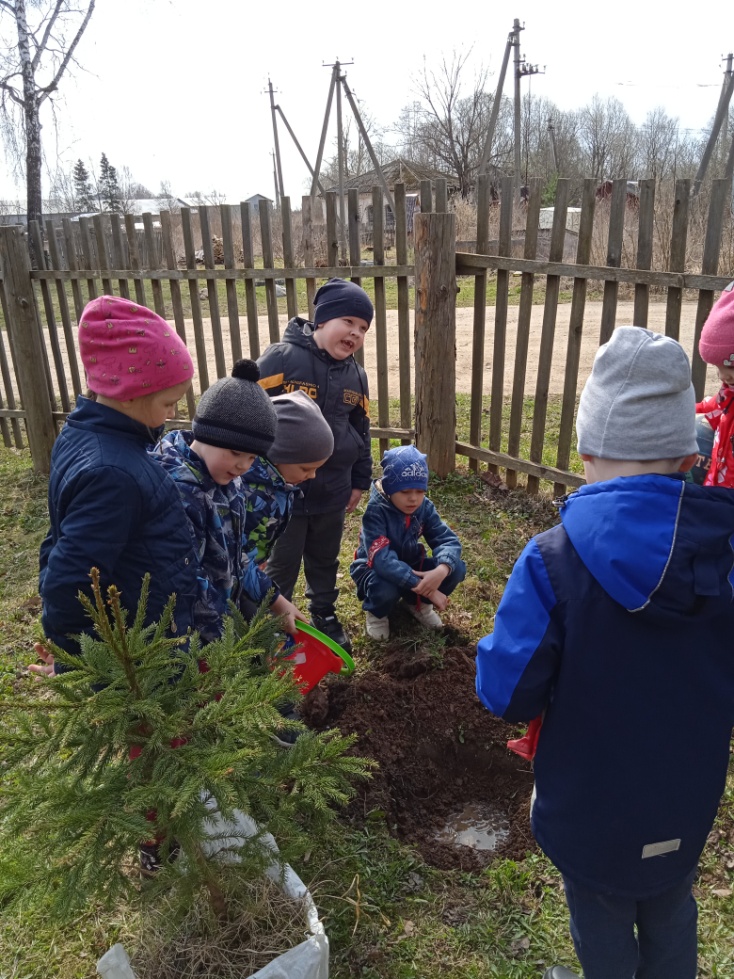 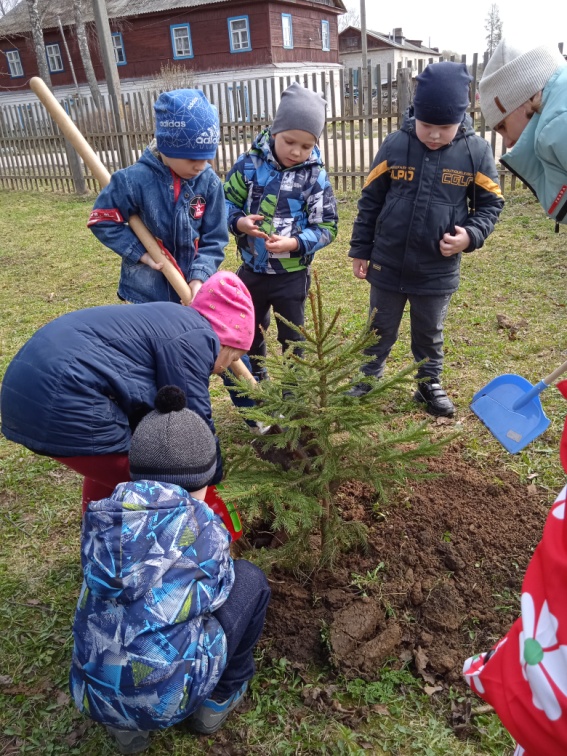 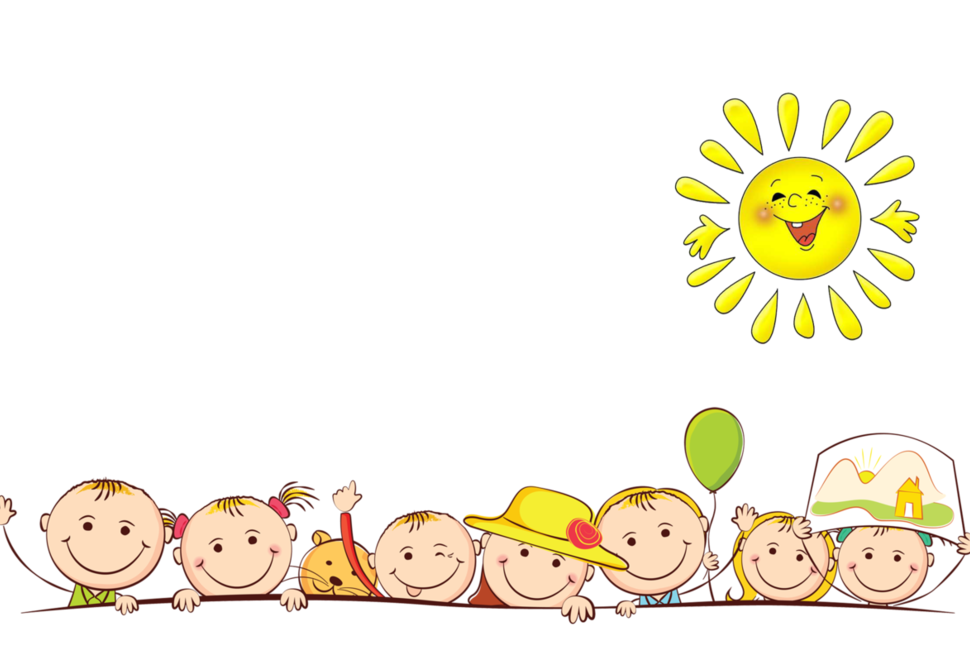 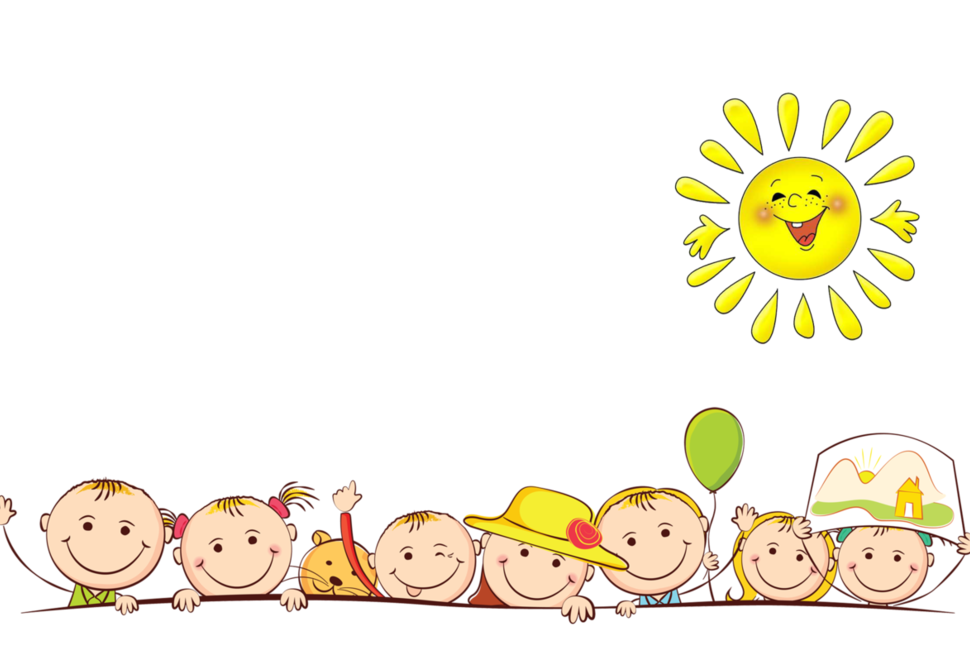 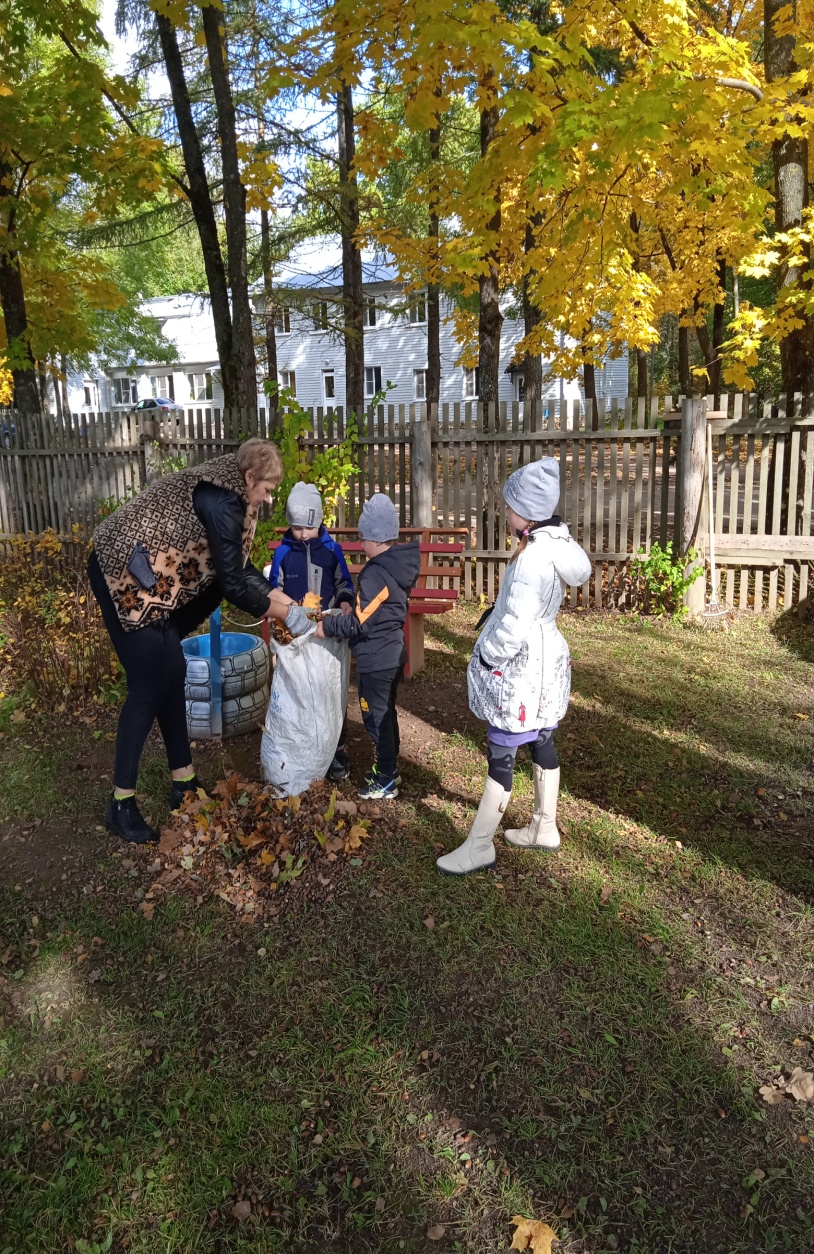 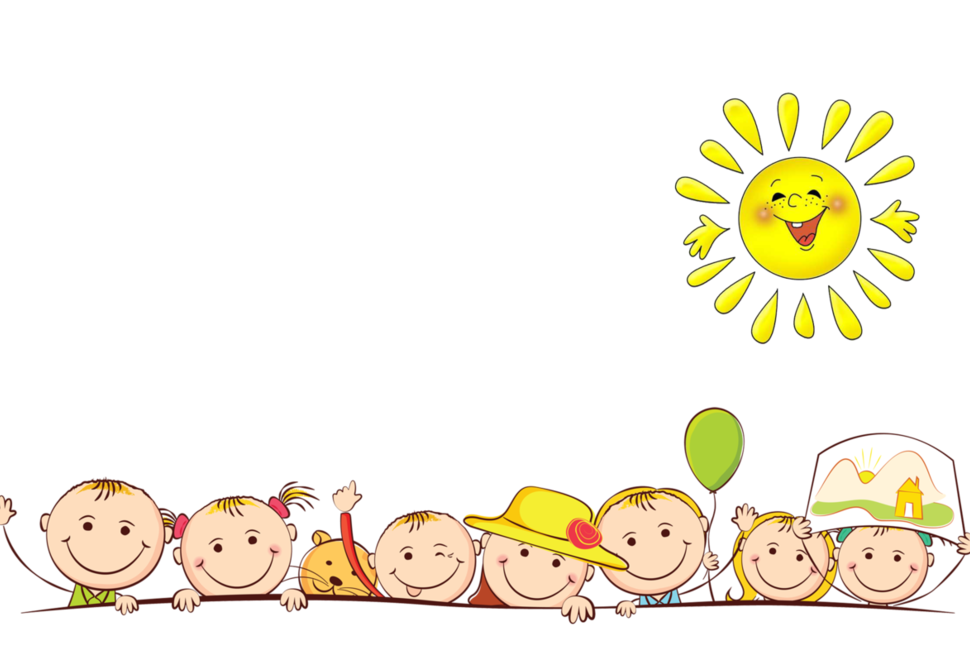 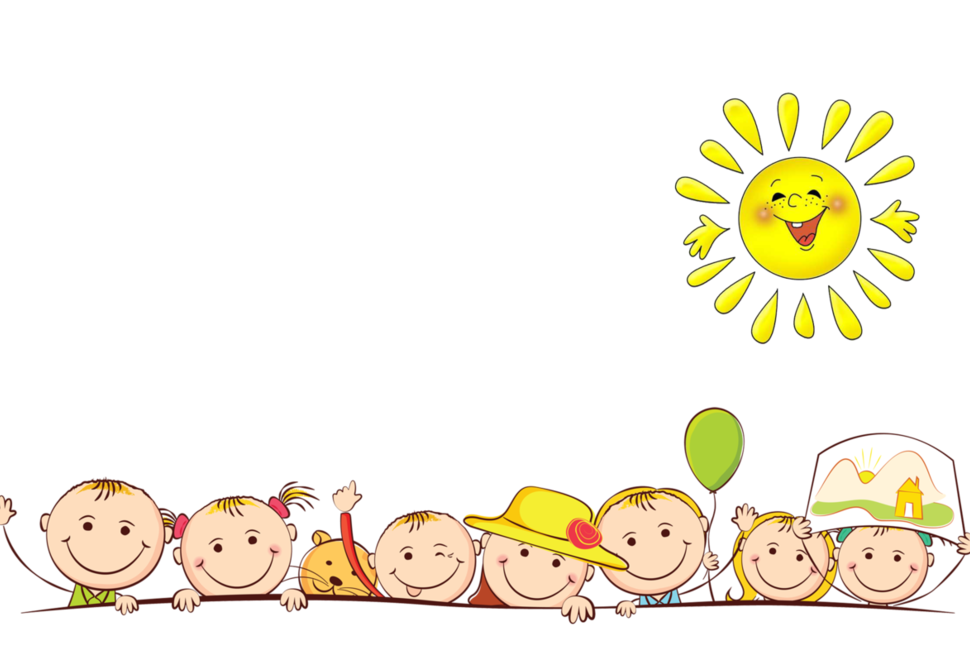 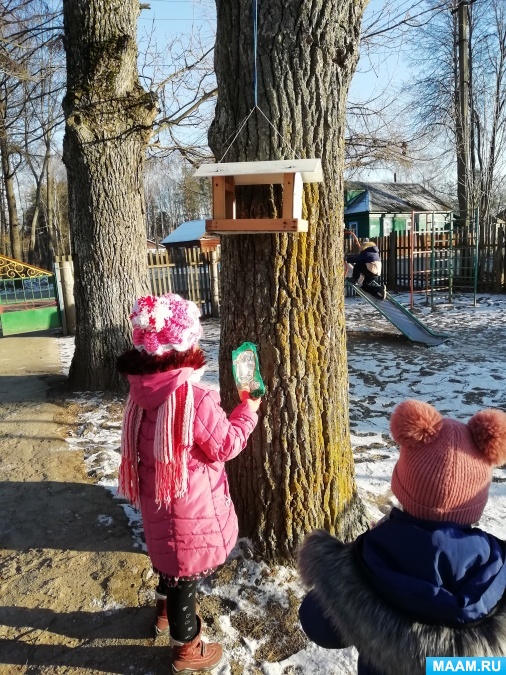 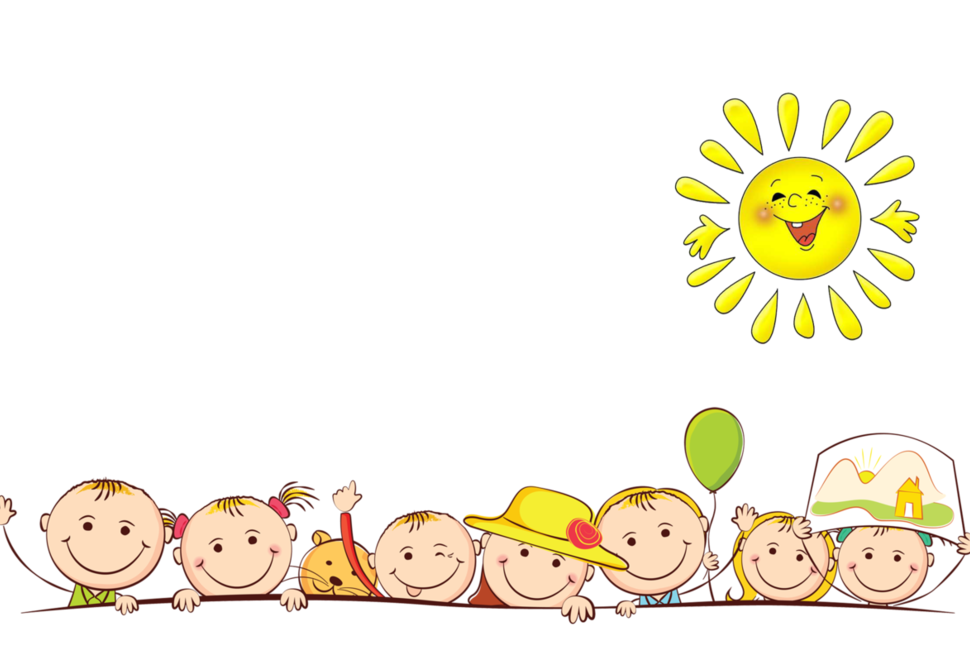 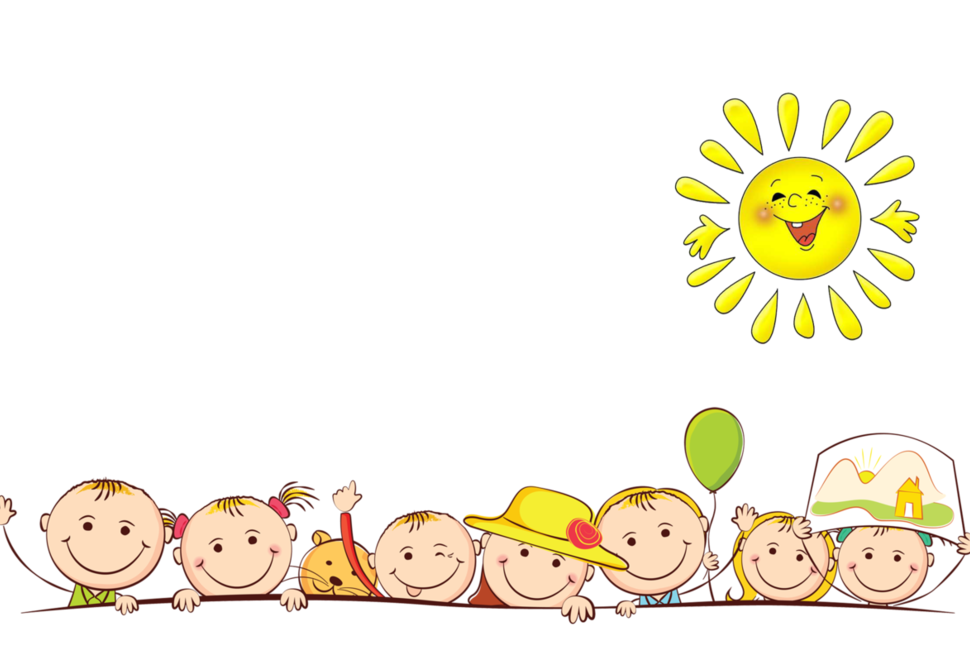 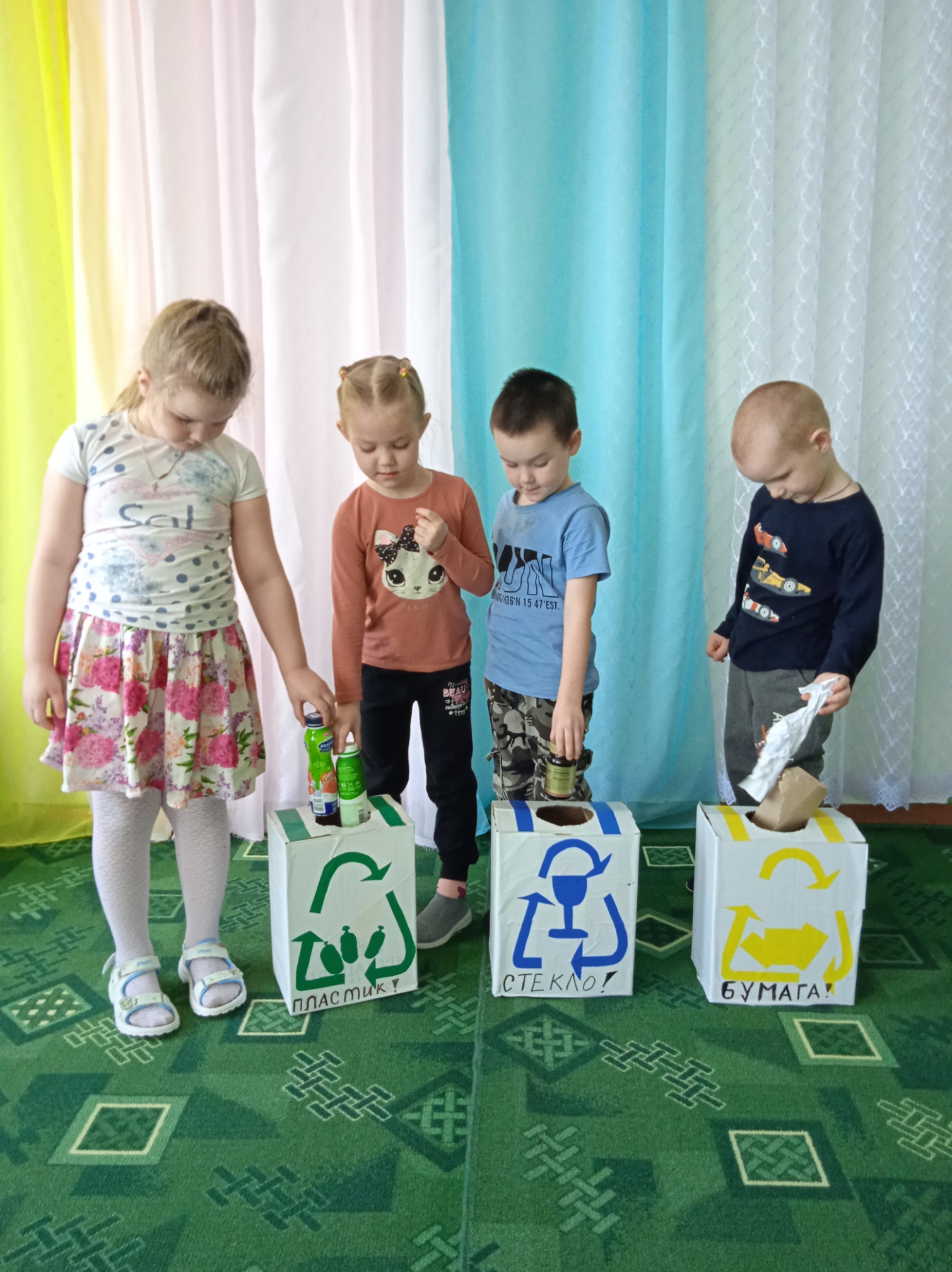 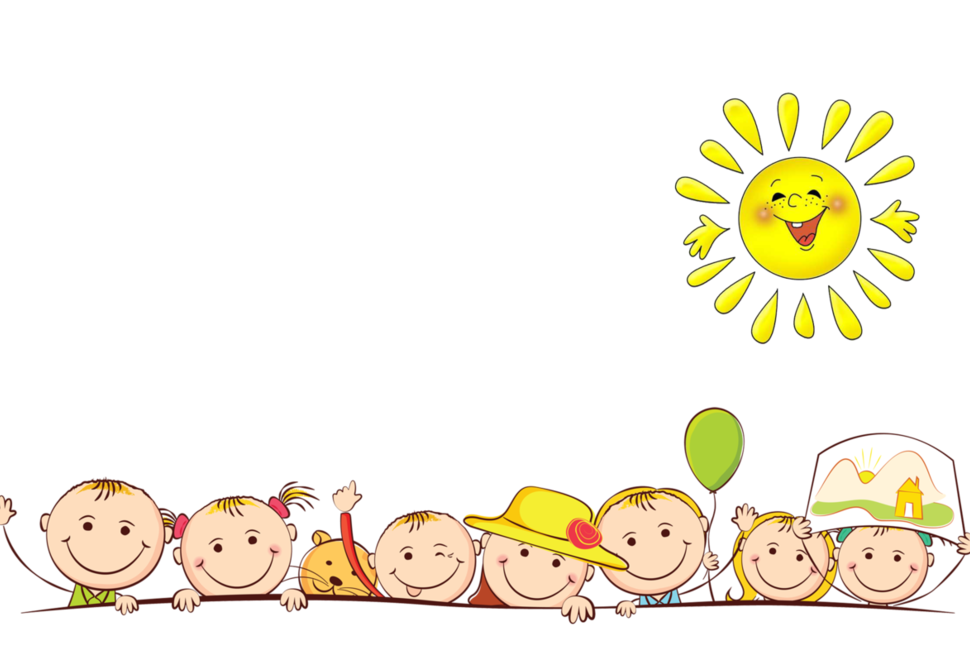 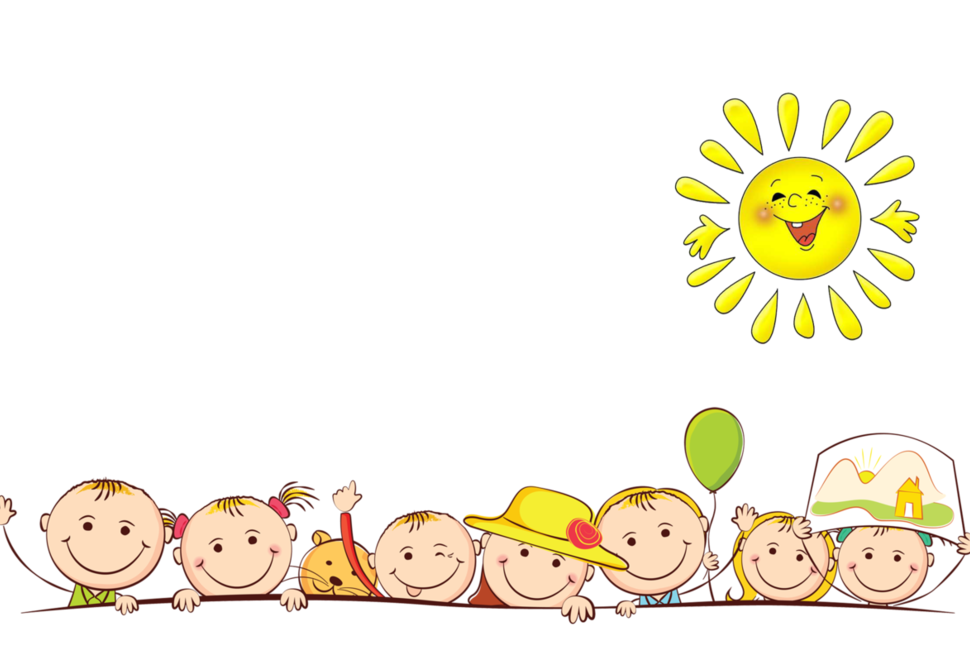 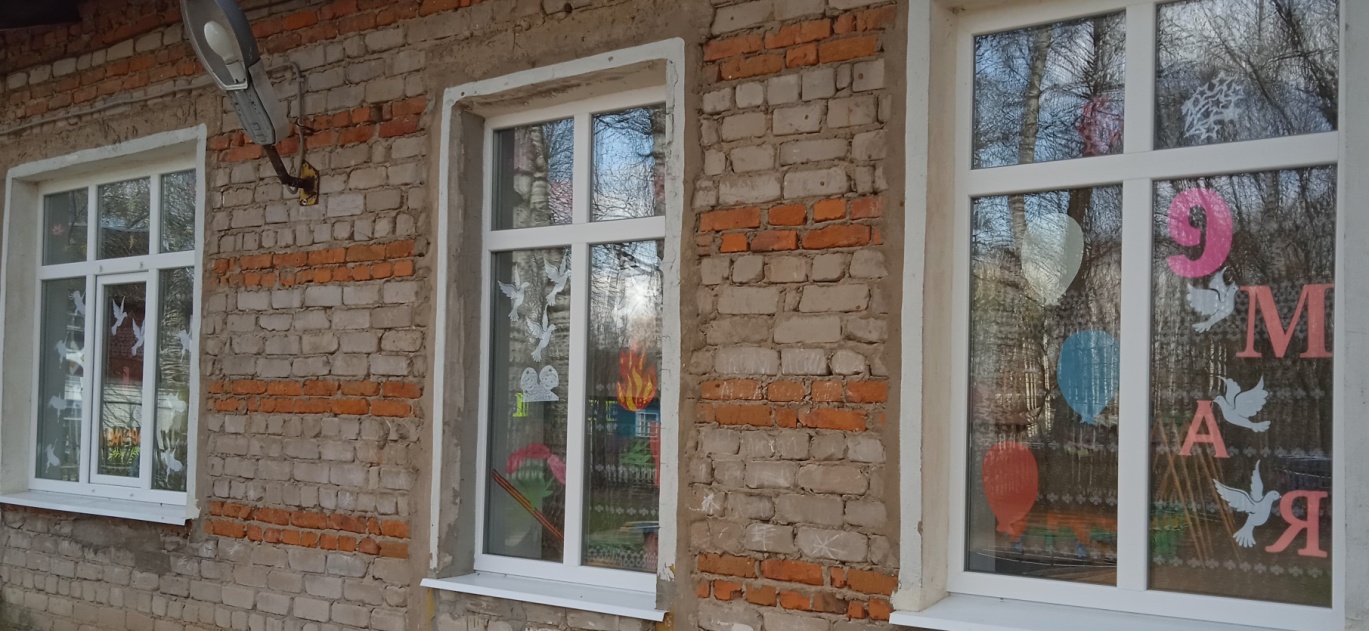 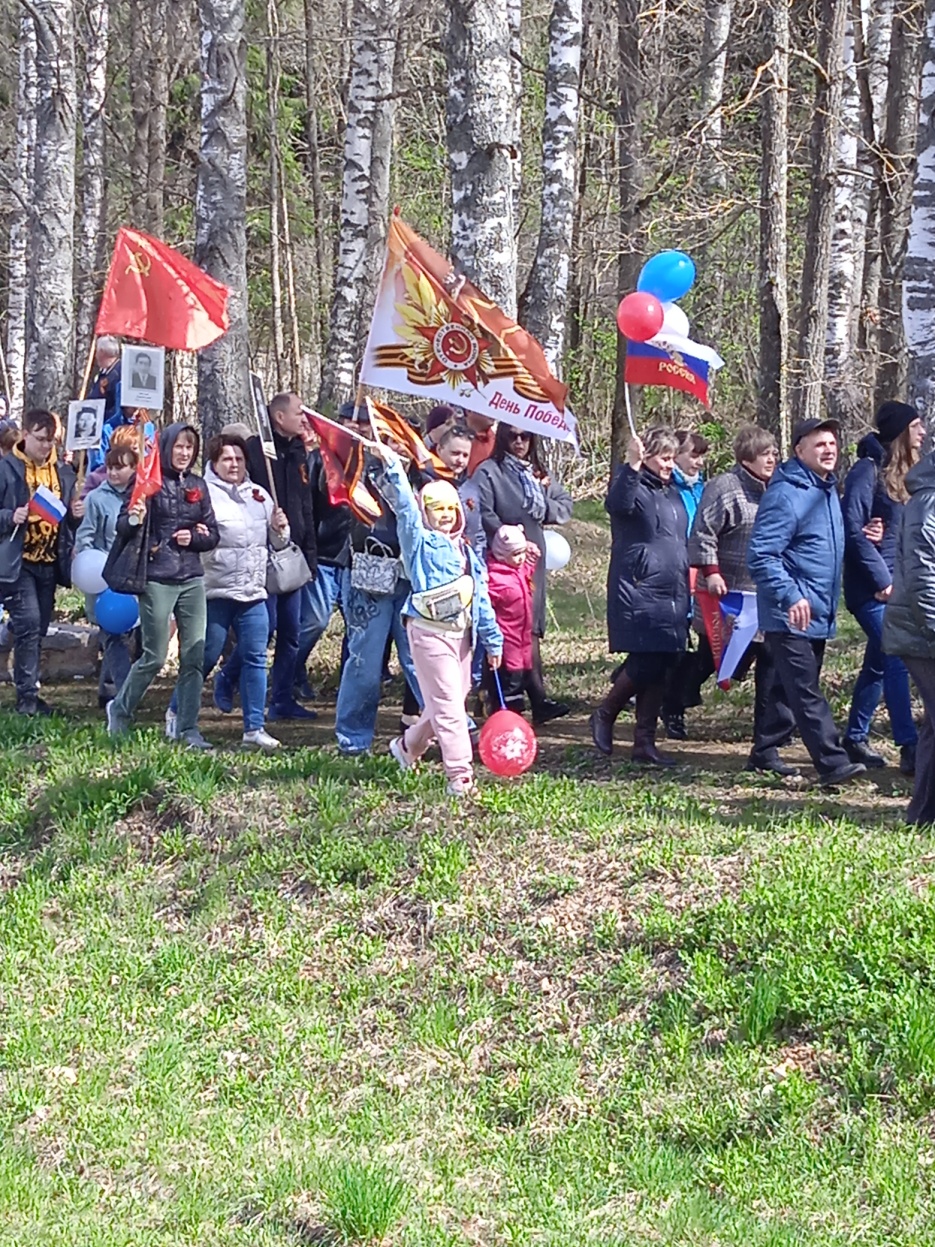 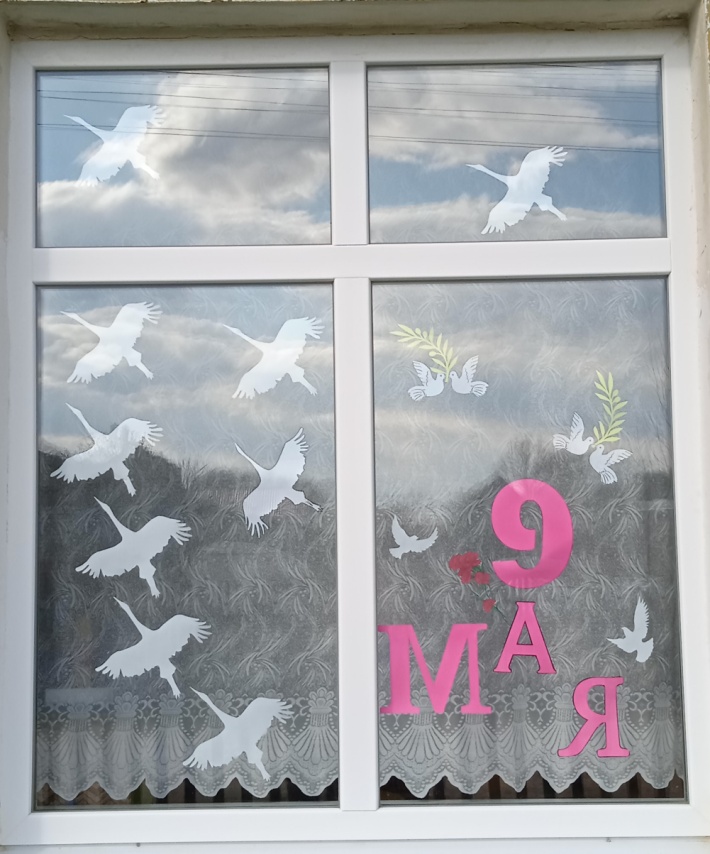 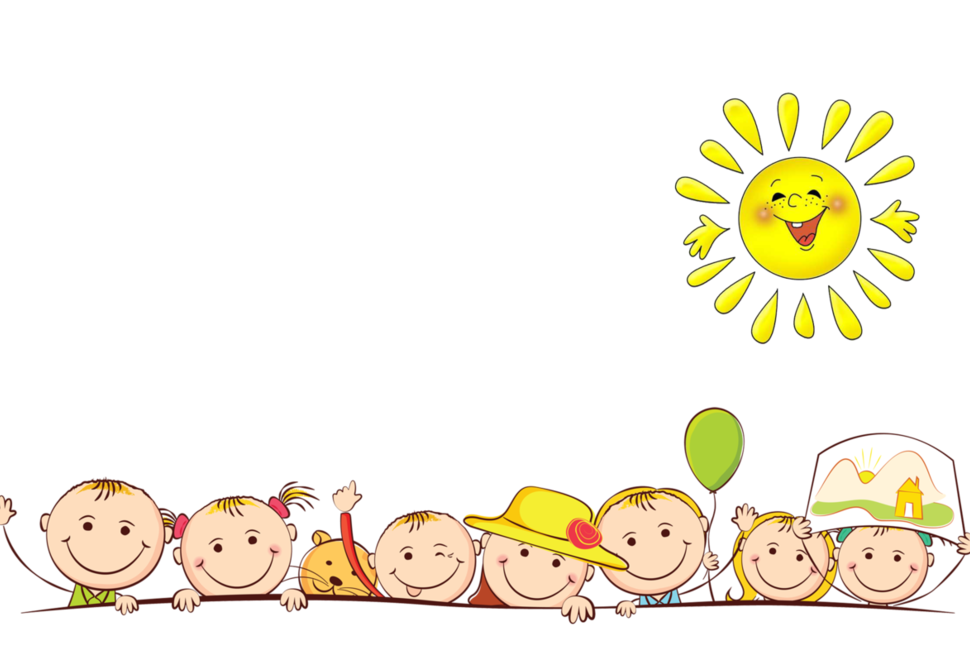 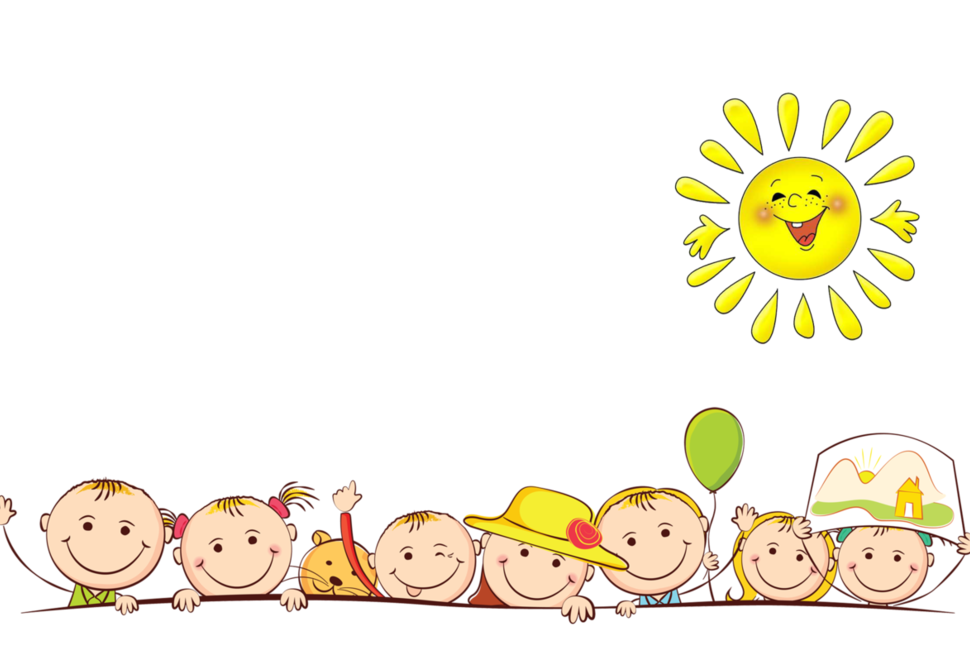 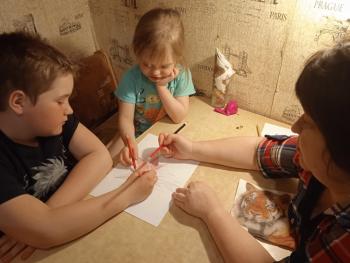 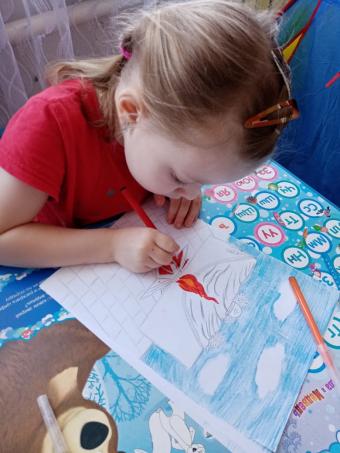 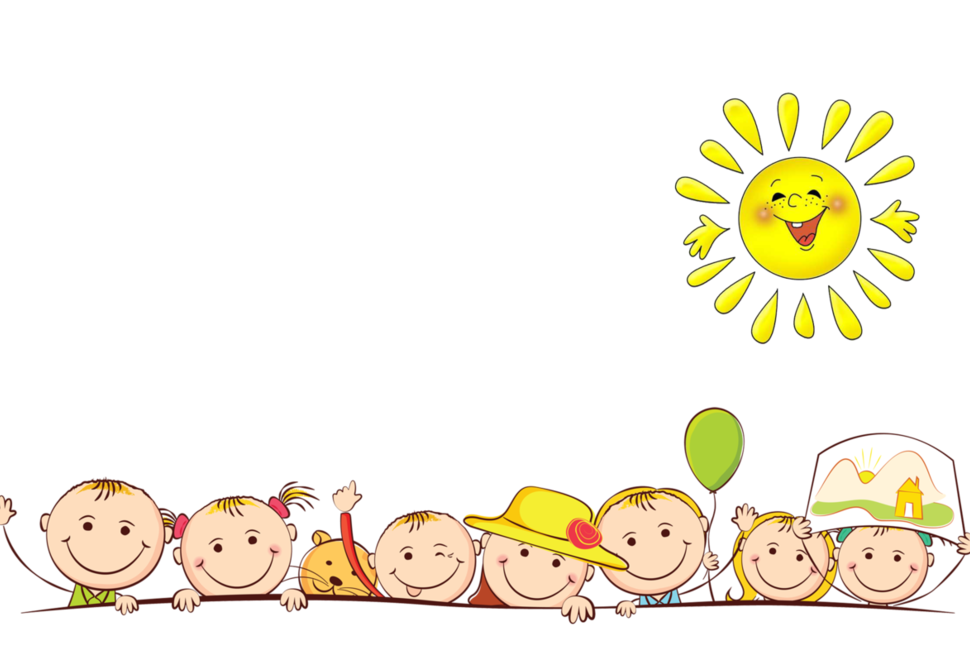 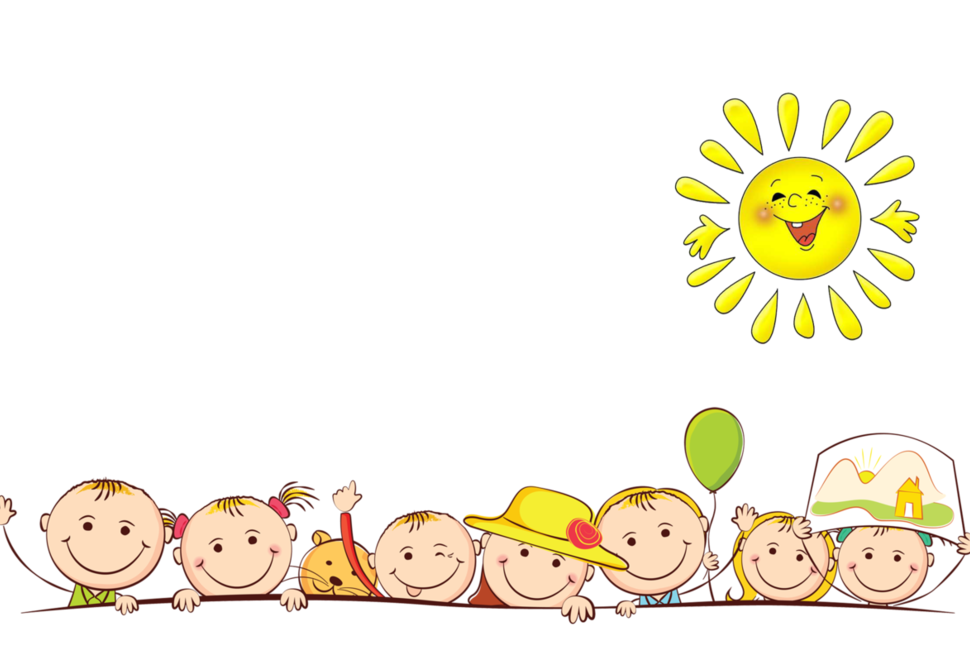 Как у маленького деревца, еле поднявшегося над землей, заботливый садовник укрепляет корень, от мощности которого зависит жизнь растения на протяжении нескольких десятилетий, так педагог должен заботиться о воспитании у своих детей чувства безграничной любви к Родине.

Василий Александрович Сухомлинский
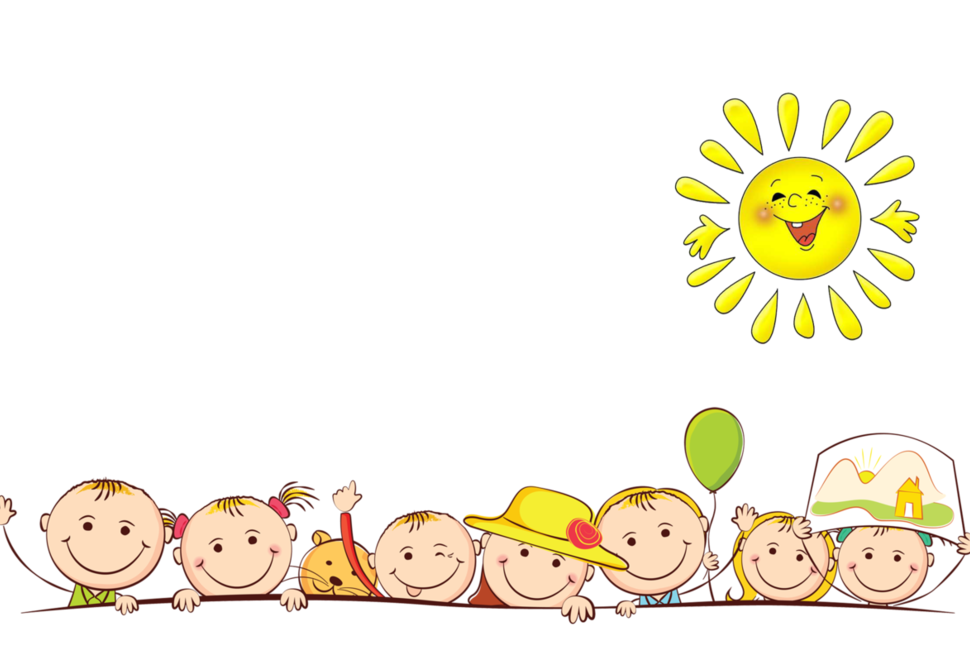 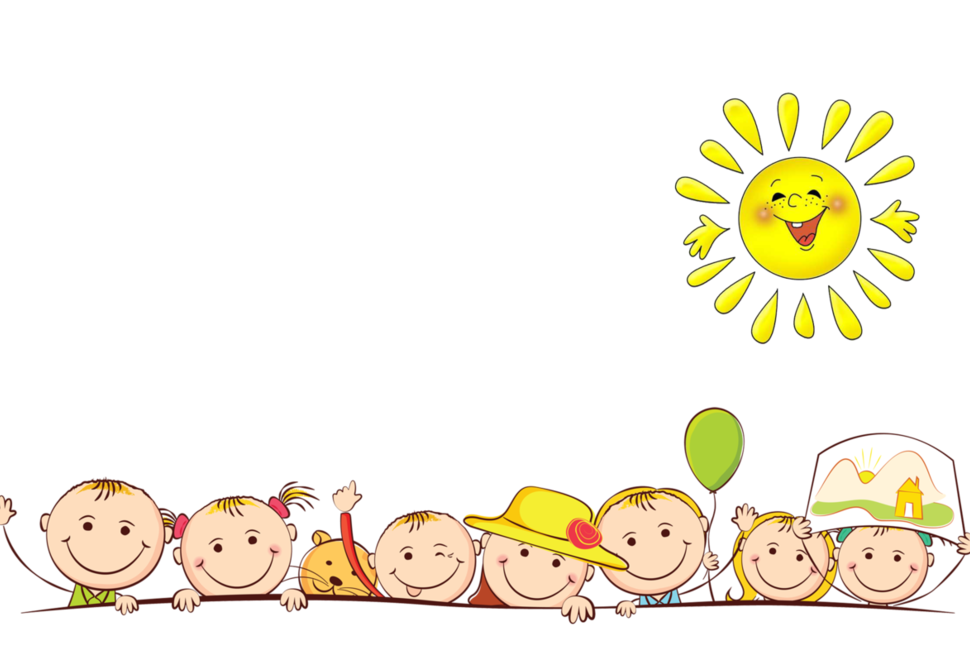 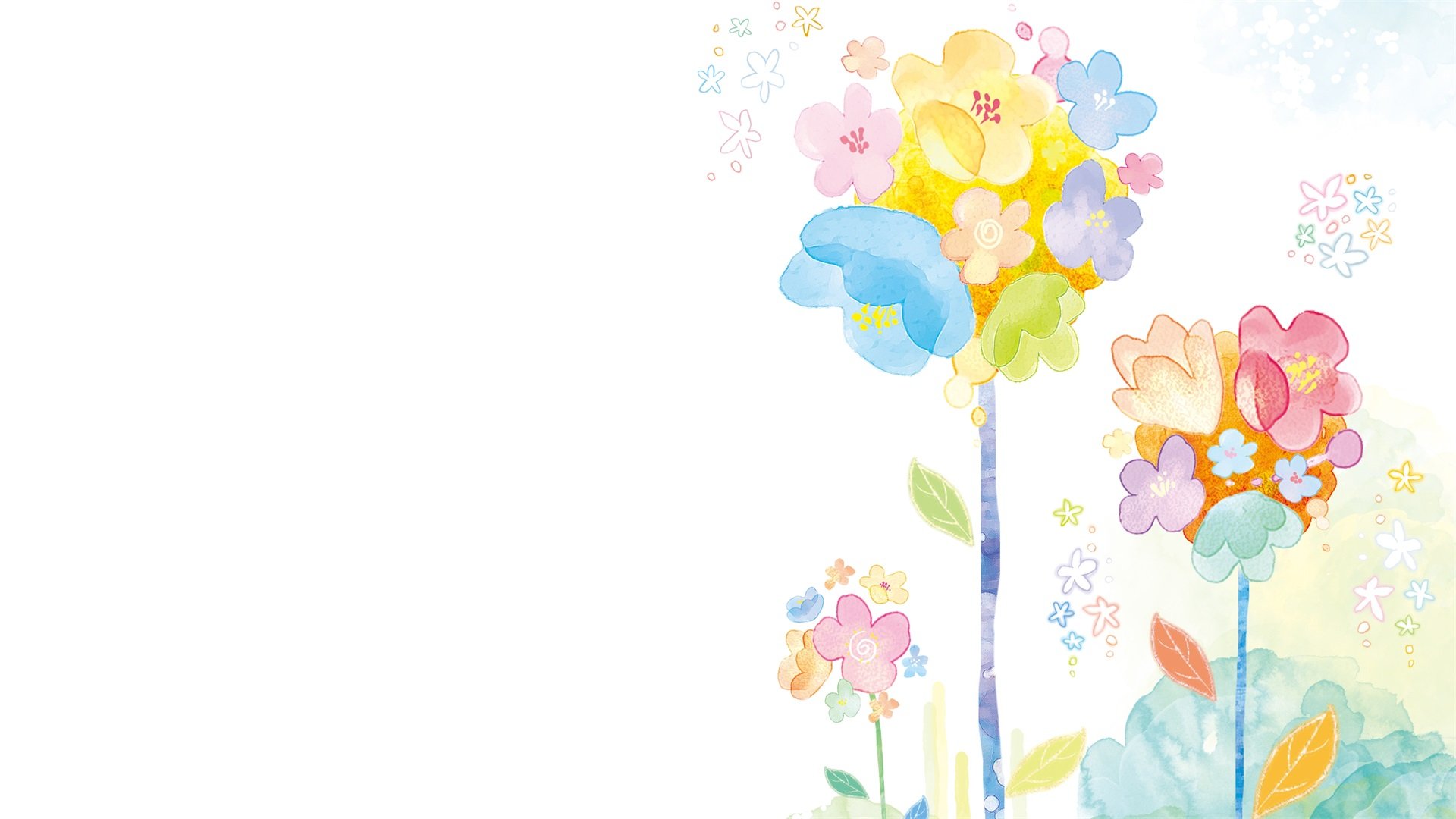 СПАСИБО  ЗА  ВНИМАНИЕ!
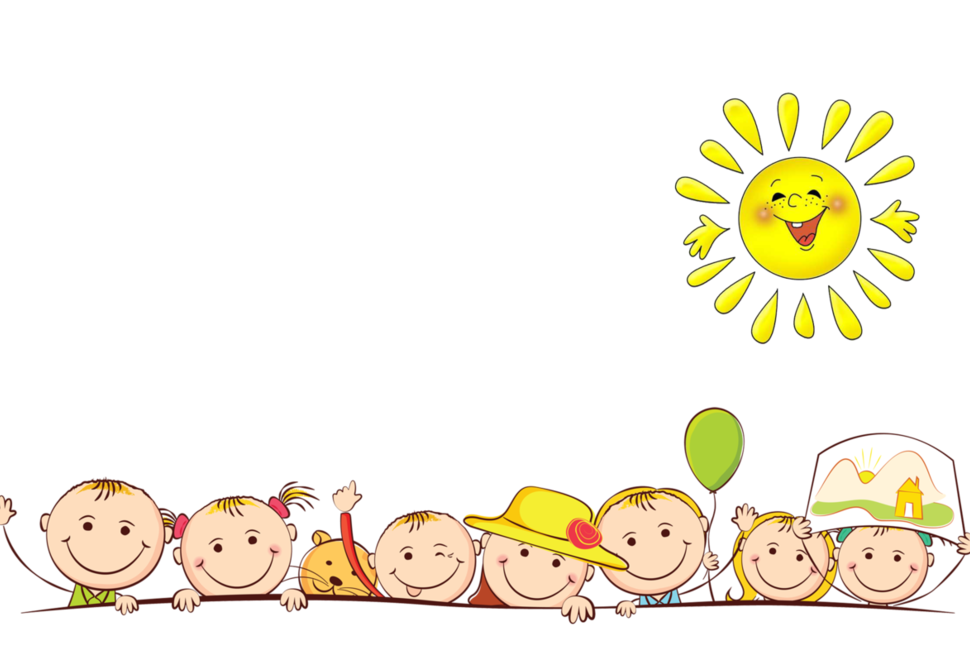